ESE5320:System-on-a-Chip Architecture
Day 1:  August 31, 2022
Introduction and Overview
(lecture start target 10:20am)
Masks required in Lecture
Note: slides linked to web 
www.seas.upenn.edu/~ese5320/fall2022/fall2022.html
  Preclass (work now)
  Feedback form (turn in end of lecture)
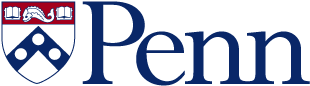 1
Penn ESE5320 Fall 2022 -- DeHon
Today
Part 1: Case for Programmable SoC
Part 2
Course Goals
Outcomes
Risks, Tools
Part 3: Sample Optimization
Part 4: This course 
(including policies, logistics)
2
Penn ESE5320 Fall 2022 -- DeHon
Apple A15 Bionic
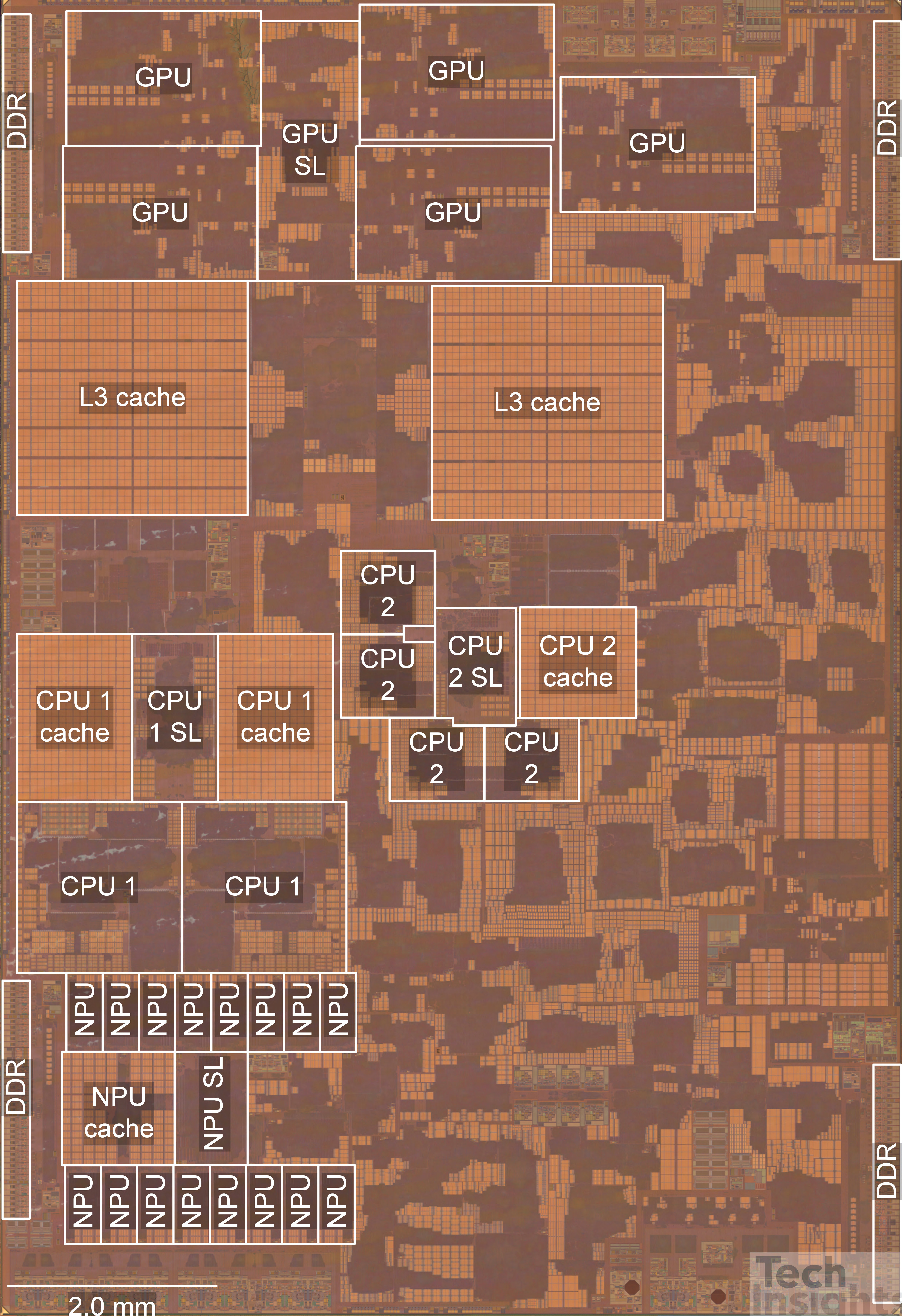 108mm2, 5nm
15 Billion Tr.
iPhone 13 
6 ARM cores
2 fast (3.2GHz)
4 low energy (2GHz)
5 custom GPUs 
16 Neural Engines
11 Trillion ops/s?
Image from https://semianalysis.com/apple-a15-die-shot-and-annotation-ip-block-area-analysis/
https://www.anandtech.com/show/16983/the-apple-a15-soc-performance-review-faster-more-efficient
3
Penn ESE5320 Fall 2022 -- DeHon
Apple A14 Bionic
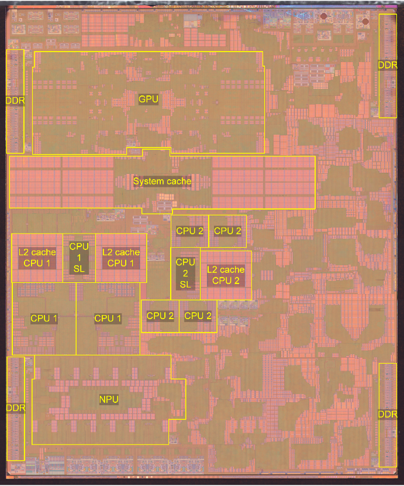 88mm2, 5nm
11.8 Billion Tr.
iPhone 12 
6 ARM cores
2 fast (2.9--3GHz)
4 low energy
4 custom GPUs 
16 Neural Engines
11 Trillion ops/s?
Image from https://www.extremetech.com/computing/318715-comparison-of-apple-m1-a14-shows-differences-in-soc-design
       details: https://www.tomshardware.com/news/apple-a14-bionic-revealed
       https://www.anandtech.com/show/16226/apple-silicon-m1-a14-deep-dive/2
4
Penn ESE5320 Fall 2022 -- DeHon
Apple A13 Bionic
98mm2, 7nm
8.5 Billion Tr.
iPhone 11 +
6 ARM cores
2 fast (2.6GHz)
4 low energy
4 custom GPUs 
Neural Engine
5 Trillion ops/s?
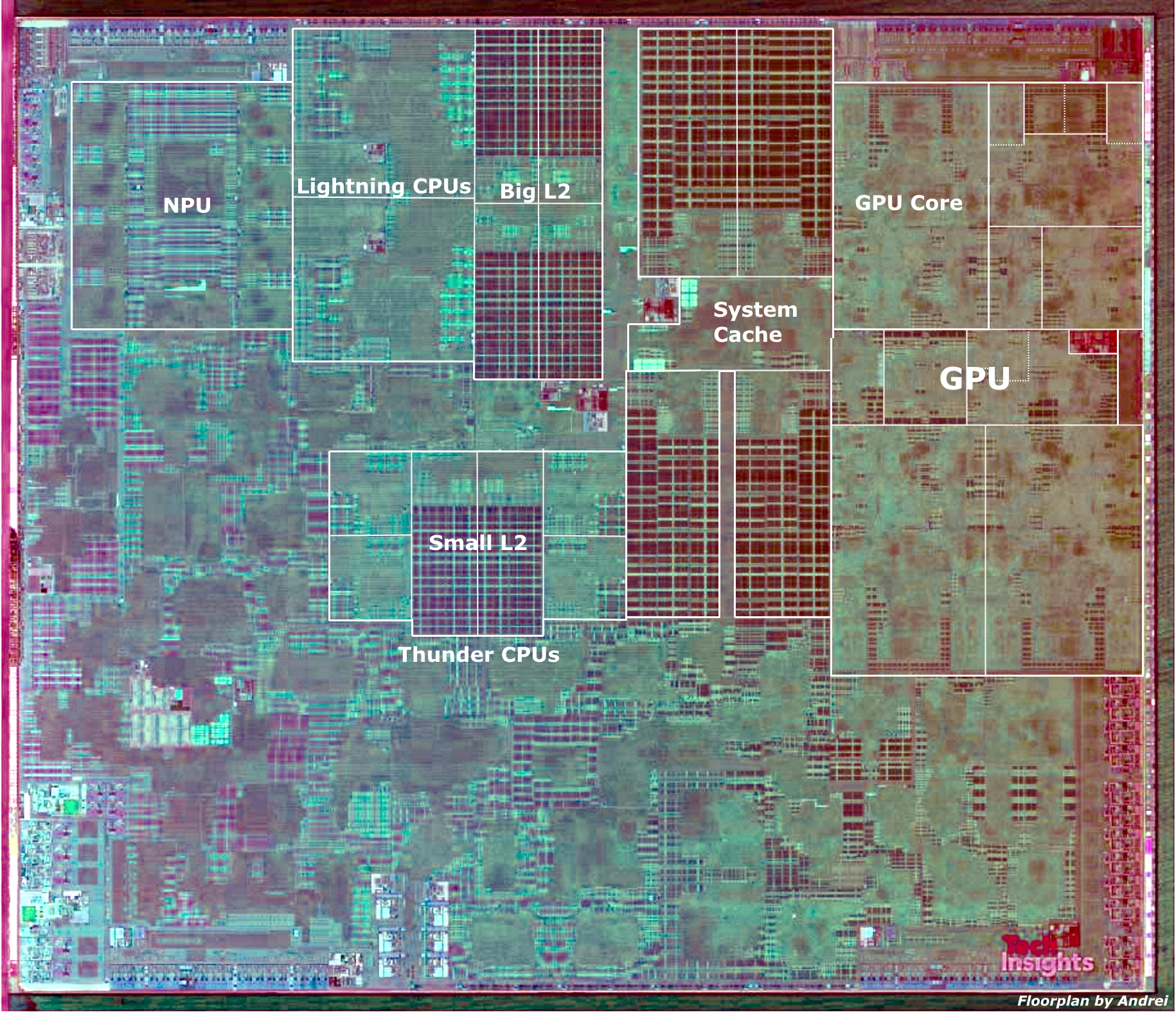 5
Penn ESE5320 Fall 2022 -- DeHon
Questions
Why do today’s SoC look like they do?
How approach programming modern SoCs?
How design a custom SoC?
When building a System-on-a-Chip (SoC)
How much area should go into:
Processor cores, GPUs, FPGA logic, memory, interconnect, custom functions (which) …. ?
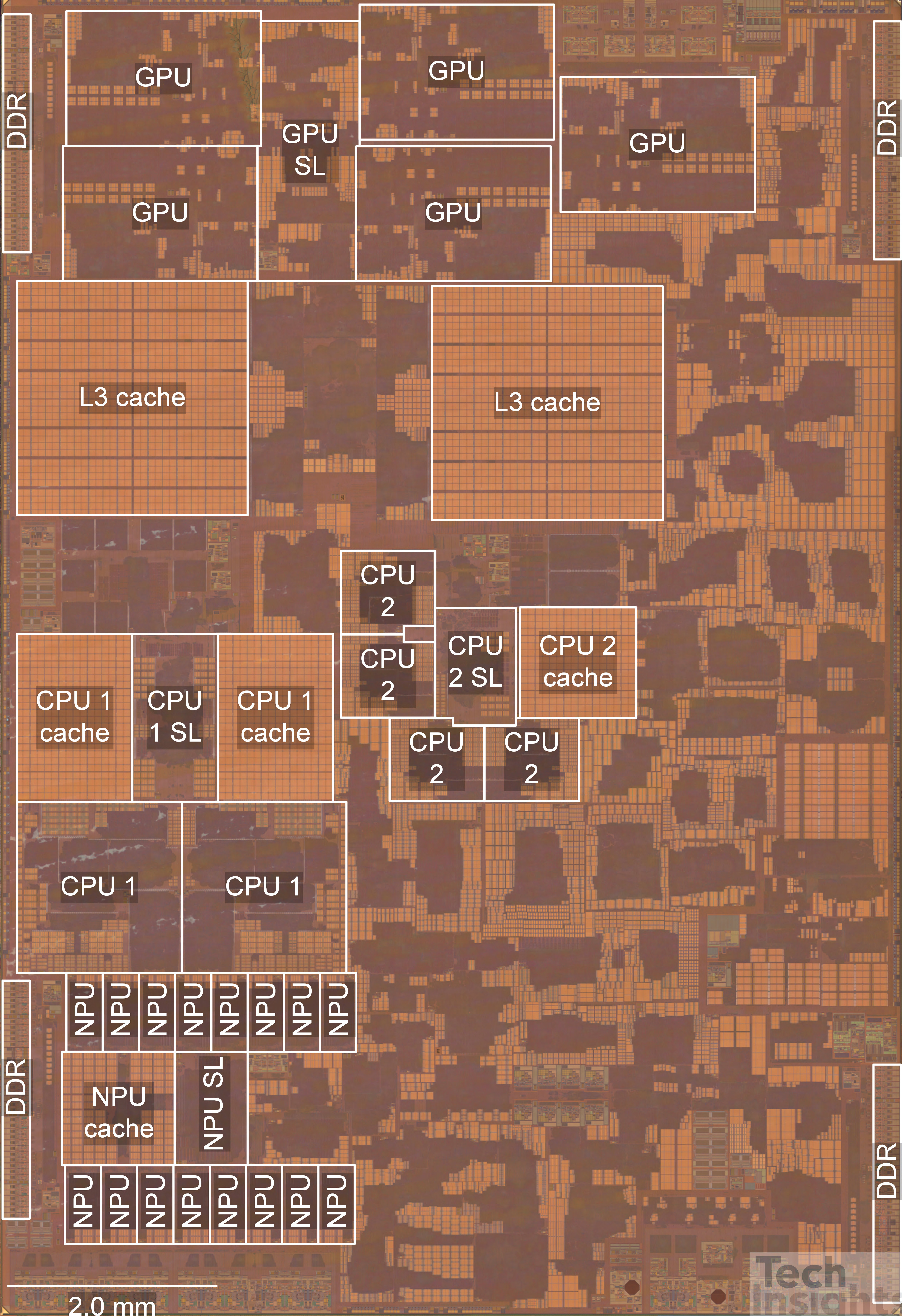 6
Penn ESE5320 Fall 2022 -- DeHon
FPGAField-Programmable Gate Array
K-LUT (typical k=4 or 6)
  Compute block
      w/ optional 
 output Flip-Flop
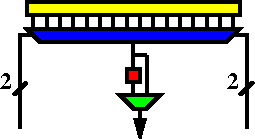 ESE1500, CIS5710
7
Penn ESE5320 Fall 2022 -- DeHon
Case for Programmable SoC
8
Penn ESE5320 Fall 2022 -- DeHon
End of  microprocessor Scaling
Old
Moore’s Law scaling delivered faster transistors
Processors rode Moore’s Law
Turning transistors into performance
Could wait and ride technology curve
Now
Dennard’s Law kicked in
How need to scale voltage with size
microprocessors were burning more power
Lost ability to scale down voltage
Processor performance stalled
9
Penn ESE5320 Fall 2022 -- DeHon
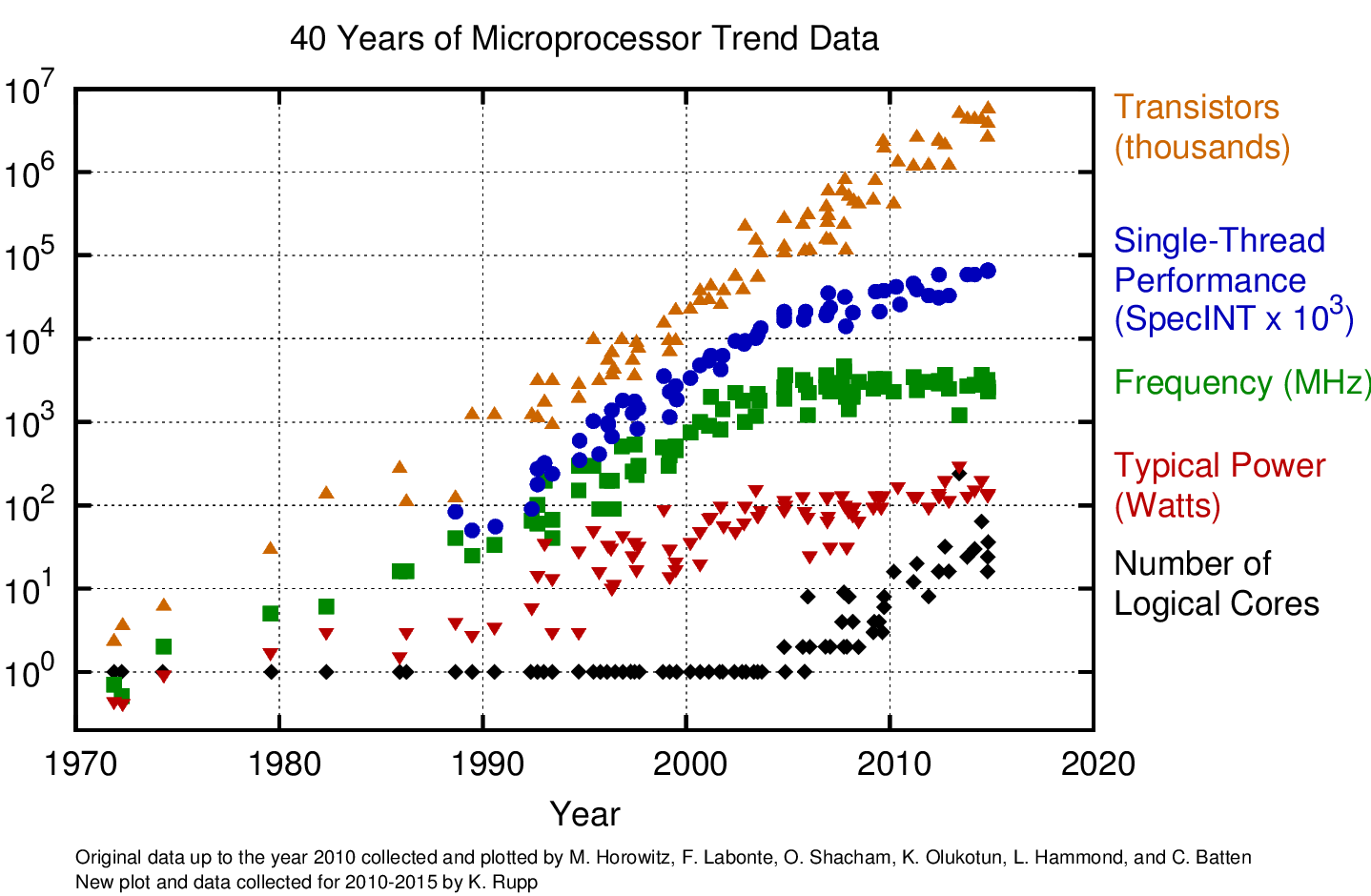 10
Penn ESE5320 Fall 2022 -- DeHon
The Way things Were
30 years ago 
Wanted programmability
used a processor
Wanted it a little faster
Next year’s processor would run faster…
Wanted high-throughput
used a custom IC
Wanted product differentiation
Got it at the board level
Select which ICs and how wired
Build a custom IC
It was about gates and logic
11
Penn ESE5320 Fall 2022 -- DeHon
Today
Microprocessor may not be fast enough
(but often it is)
Or low enough energy
Single core processor scaling has ended
Time and Cost of a custom IC is too high
$100M’s of dollars for development, Years
FPGAs promising
But build everything from prog. gates?
Premium for small part count
And avoid chip crossing
ICs with Billions of Transistors
12
Penn ESE5320 Fall 2022 -- DeHon
Non-Recurring Engineering (NRE) Costs
Costs spent up front on development
Engineering Design Time
Prototypes
Mask costs
Recurring Engineering
Costs to produce each chip
13
Penn ESE5320 Fall 2022 -- DeHon
NRE Costs
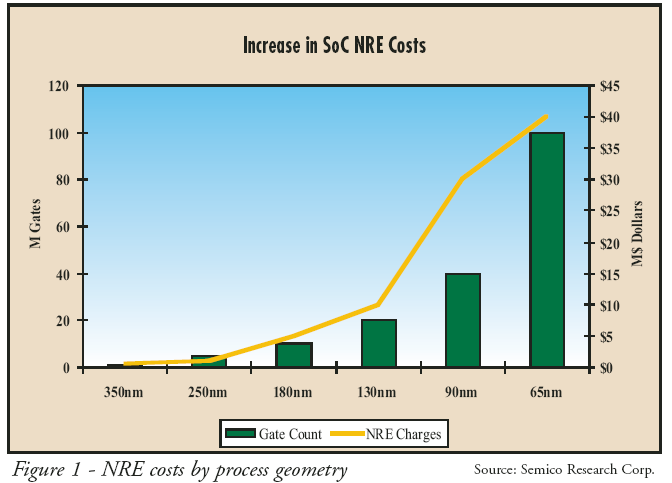 14
Penn ESE5320 Fall 2022 -- DeHon
NRE Cost (continued)
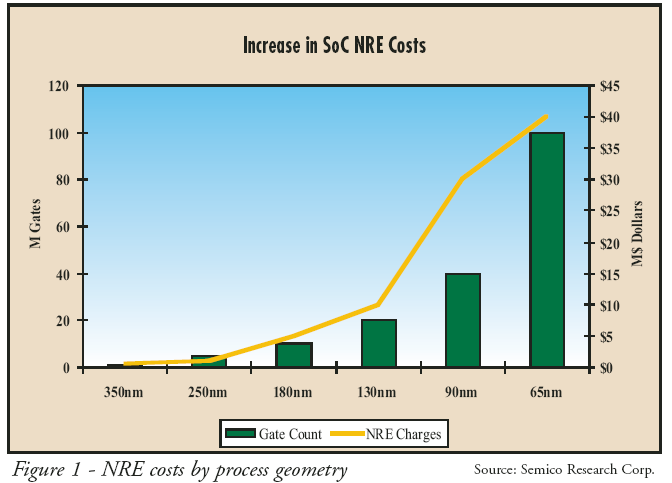 15
Penn ESE5320 Fall 2022 -- DeHon
https://semiengineering.com/how-much-will-that-chip-cost/
Bonus: Chip Design Costs
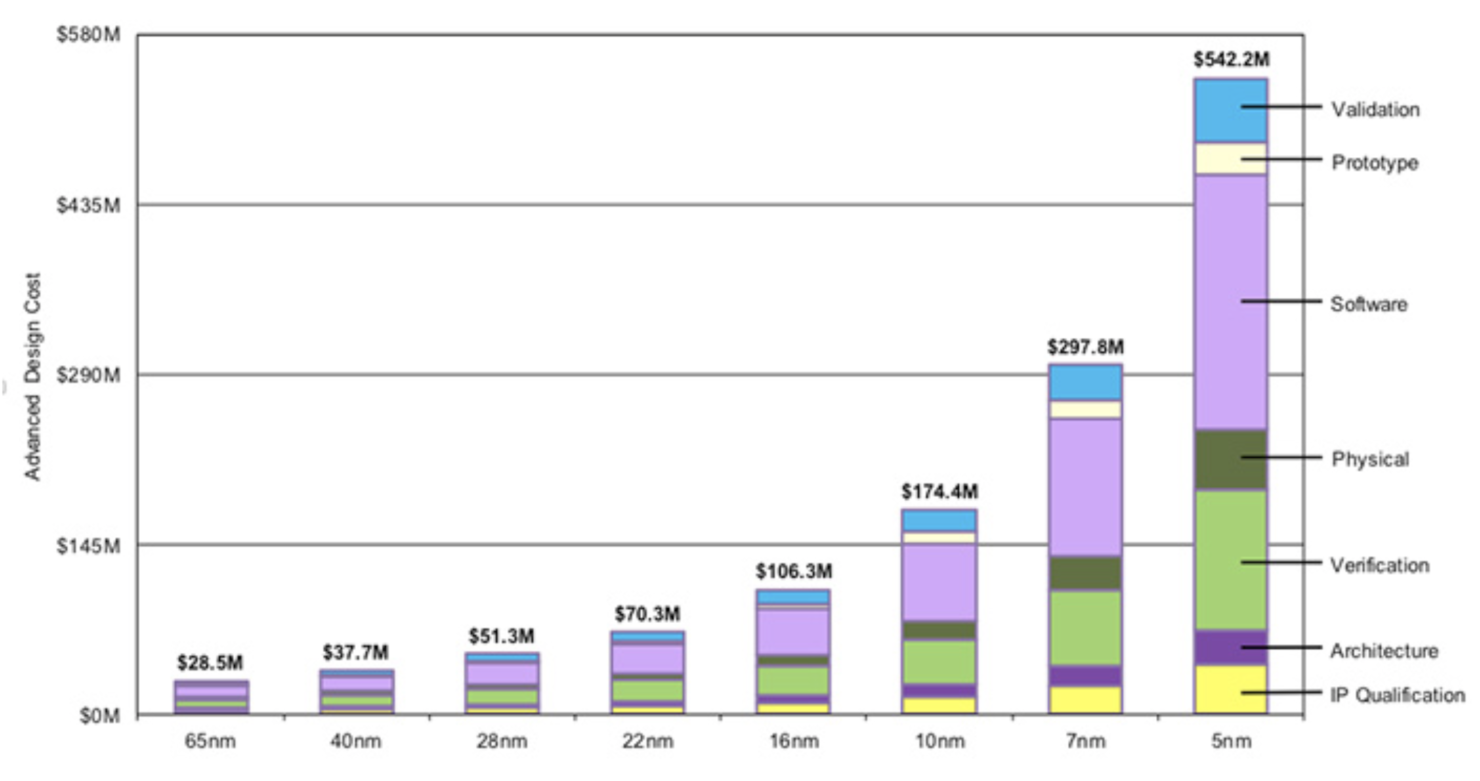 https://wccftech.com/apple-5nm-3nm-cost-transistors/
16
Penn ESE5320 Fall 2022 -- DeHon
Amortize NRE with Volume
17
Penn ESE5320 Fall 2022 -- DeHon
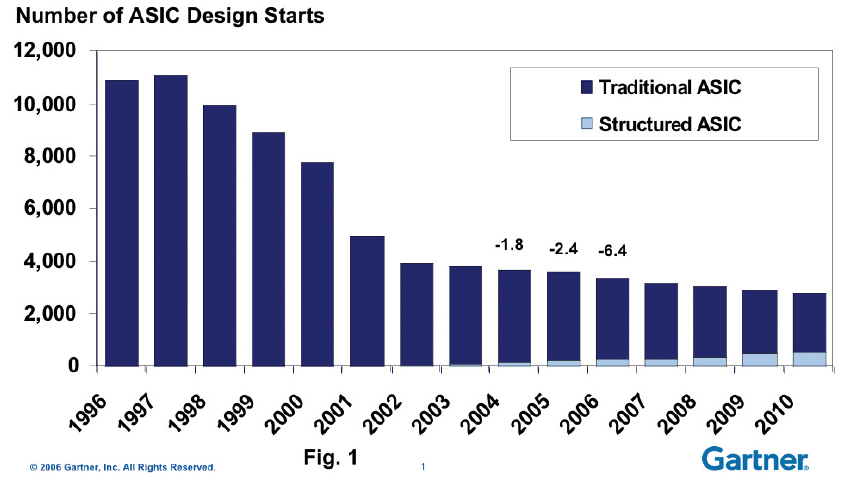 Economics
Forcing fewer,
more customizable
chips
Economics force fewer, more customizable chips
Mask costs in the millions of dollars
Custom IC design NRE 100s of millions of dollars
Need market of billions of dollars to recoup investment
With fixed or slowly growing total IC industry revenues
 Number of unique chips must decrease
Chips must be programmable
18
Penn ESE5320 Fall 2022 -- DeHon
Large ICs
Now contain significant software
Almost all have embedded processors
Must co-design SW and HW
Must solve complete computing task
Tasks has components with variety of needs
Some don’t need custom circuit
90/10 Rule
19
Penn ESE5320 Fall 2022 -- DeHon
Given Demand for Programmable
How do we get higher performance than a processor, while retaining programmability?
20
Penn ESE5320 Fall 2022 -- DeHon
Programmable SoC
Implementation Platform for innovation
This is what you target (avoid NRE)
Implementation vehicle
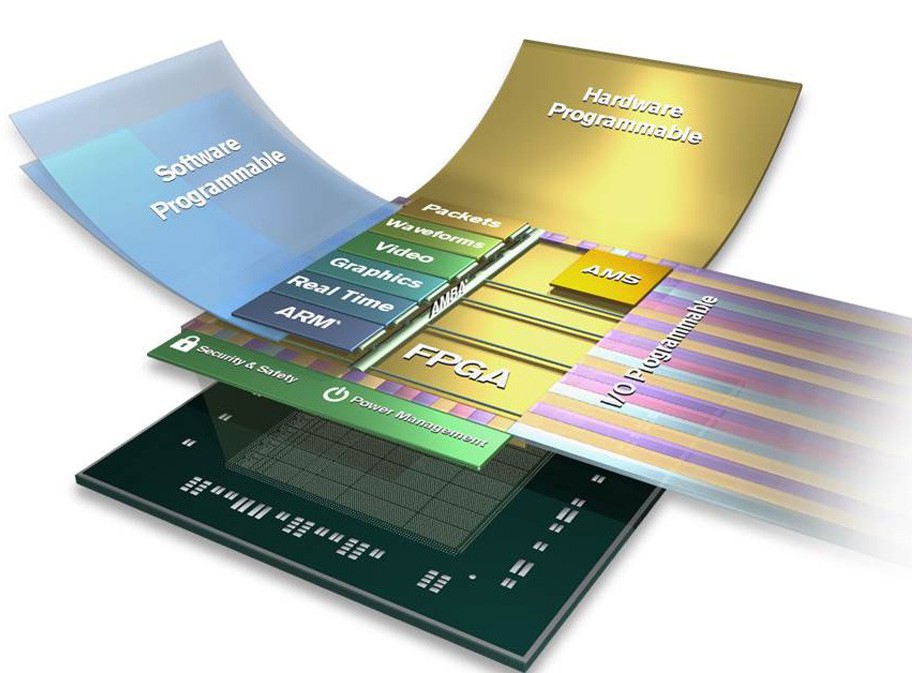 21
Penn ESE5320 Fall 2022 -- DeHon
Programmable SoC
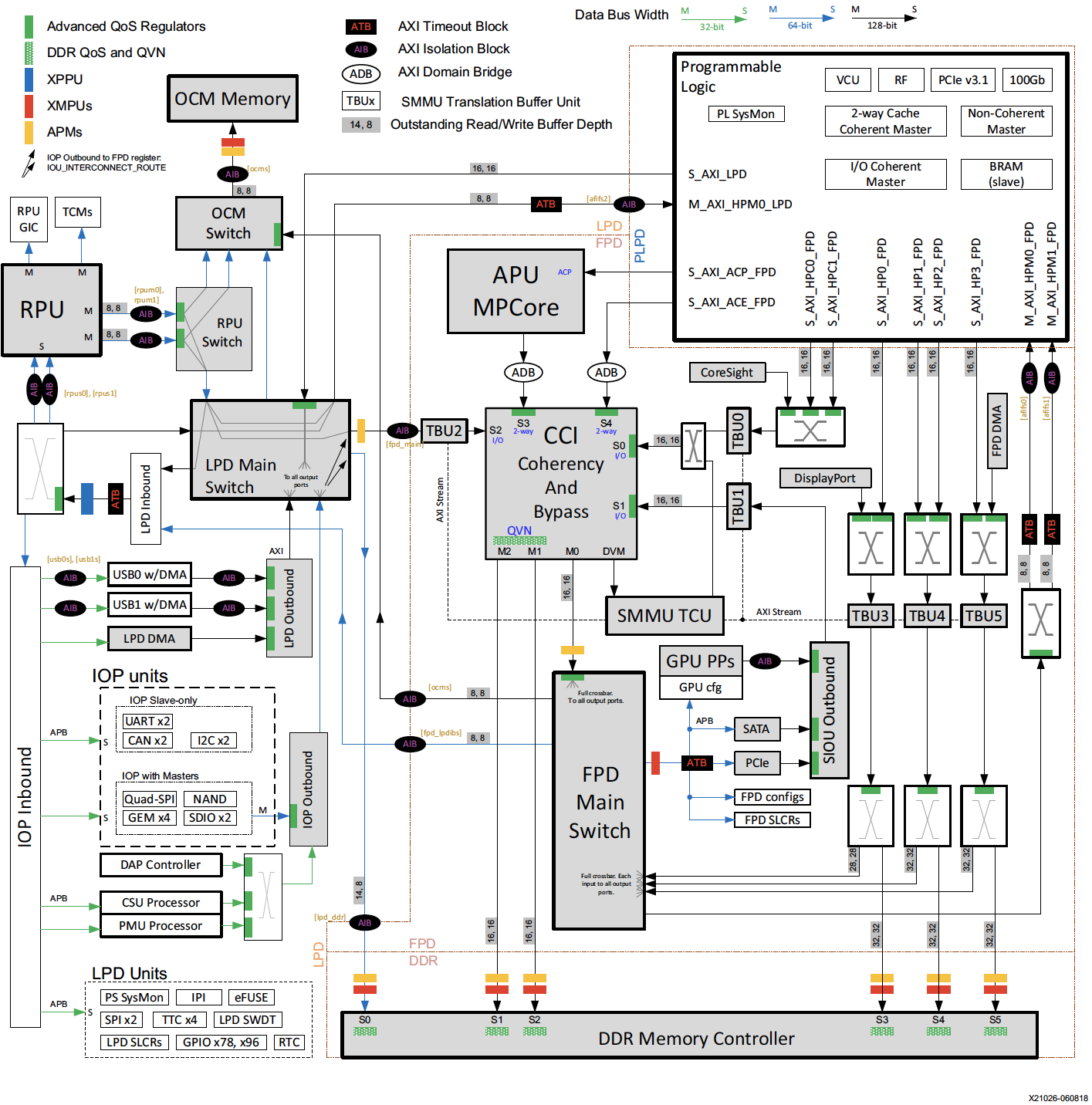 UG1085
Xilinx
UltraScale
Zynq
TRM
(p27)
22
Penn ESE5320 Fall 2022 -- DeHon
Then and Now
30 years ago 
Programmability?
use a processor
Faster
Processors scaled
High-throughput
used a custom IC
Wanted product differentiation
board level
Select & wired IC
Build a custom IC
It was about gates and logic
Today
Programmability?
uP, FPGA, GPU, PSoC
Faster
Can’t get with single core
High-throughput
FPGA, GPU, PSoC, custom
Wanted product differentiation
Program FPGAs, PSoC
Build a custom IC
System and software
23
Penn ESE5320 Fall 2022 -- DeHon
Part 2: CourseGoals, Outcomes
24
Penn ESE5320 Fall 2022 -- DeHon
Goals
Create Computer Engineers
SW/HW divide is wrong, outdated
Computer engineers understand computation
HW and SW are just tools and design options
Parallelism, data movement, resource management, abstractions
Cannot build a chip without software
SoC user – know how to exploit
SoC designer – architecture space, hw/sw codesign
Project experience – design and optimization
25
Penn ESE5320 Fall 2022 -- DeHon
Roles
PhD Qualifier
One broad Computer Engineering
CMPE Concurrency Lab
Hands-on Project course
26
Penn ESE5320 Fall 2022 -- DeHon
Outcomes
Design, optimize, and program a modern System-on-a-Chip.
Analyze, identify bottlenecks, design-space
Modeling  write equations to estimate
Decompose into parallel components
Characterize and develop real-time solutions
Implement both hardware and software solutions
Formulate hardware/software tradeoffs, and perform hardware/software codesign
27
Penn ESE5320 Fall 2022 -- DeHon
Outcomes
Understand the system on a chip from gates to application software, including:
 on-chip memories and communication networks, I/O interfacing, design of accelerators, processors, firmware and OS/infrastructure software.
Understand and estimate key design metrics and requirements including:
 area, latency, throughput, energy, power, predictability, and reliability.
28
Penn ESE5320 Fall 2022 -- DeHon
Tools
Are complex
Will be challenging, but good for you to build confidence can understand and master
Tool runtimes can be long
Learning and sharing experience will be part of assignments
29
Penn ESE5320 Fall 2022 -- DeHon
Distinction
CIS2400, 4710, 5710
ESE5320
Best Effort Computing
Run as fast as you can
Binary compatible
ISA separation
Shared memory parallelism
Hardware-Software codesign
Willing to recompile, maybe rewrite code
Define/refine hardware
Real-Time
Guarantee meet deadline
Non shared-memory parallelism models
30
Penn ESE5320 Fall 2022 -- DeHon
Distinction
ESE5320:
Deep computer engineering
Broad application
Program in C
Suitable followup if want to dig deeper
ESE5390: Hardware/Software Co-Design for Machine Learning
Deep on Application (ML)
More accessible to CS 
Less previous experience with circuits and architecture
Won’t be as deep on understanding HW and optimization 
Program in Pytorch, OpenCL
31
Penn ESE5320 Fall 2022 -- DeHon
Abstraction Stack
Software
Embedded Sys: 
ESE3500/5190
ESE5390 HW/SW ML
Systems
SoC Arch: 
ESE 5320
Processor Arch: 
CIS 4710/5710
(CIS2400)
Processors
Mixed Signal: 
ESE 5680
ADC, DAC
Switched Capacitors
Gates, Memories
Digital: 
ESE3700/5700
Circuits/VLSI
Devices: ESE5210
(ESE2180)
Analog: 
ESE4190/5720
Amplifier, Compare
Voltage/Current Ref.
Transistors
32
Penn ESE5320 Fall 2022 -- DeHon
Part 3: Approach -- Example
33
Penn ESE5320 Fall 2022 -- DeHon
Abstract Approach
Identify requirements, bottlenecks
Decompose Parallel Opportunities
At extreme, how parallel could make it?
What forms of parallelism exist?
Thread-level, data parallel, instruction-level
Design space of mapping
Choices of where to map, area-time tradeoffs
Map, analyze, refine
Write equations to understand, predict
34
Penn ESE5320 Fall 2022 -- DeHon
Example SPICE Circuit Simulator
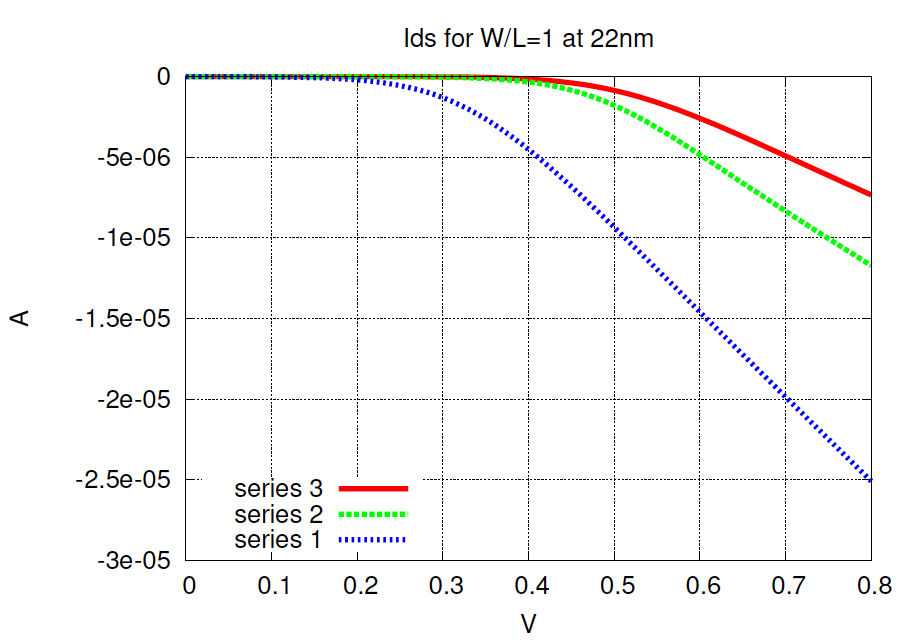 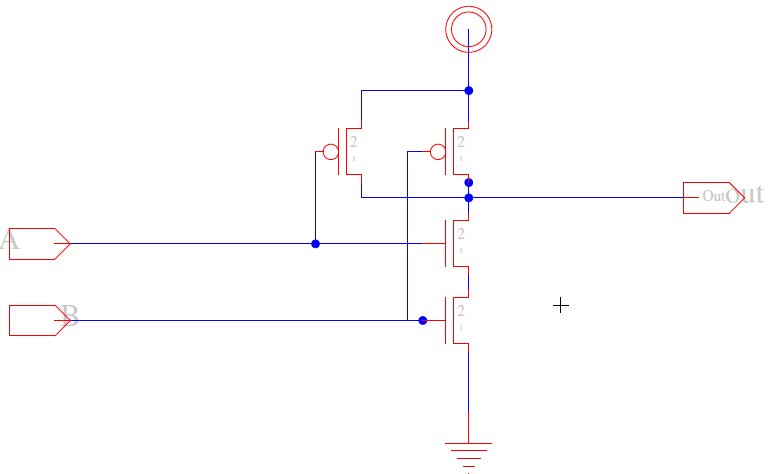 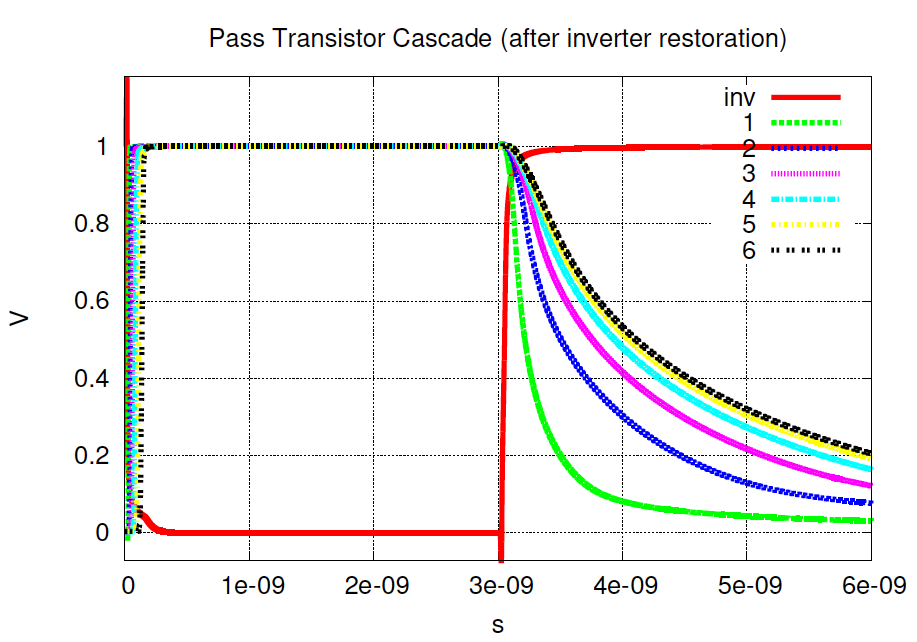 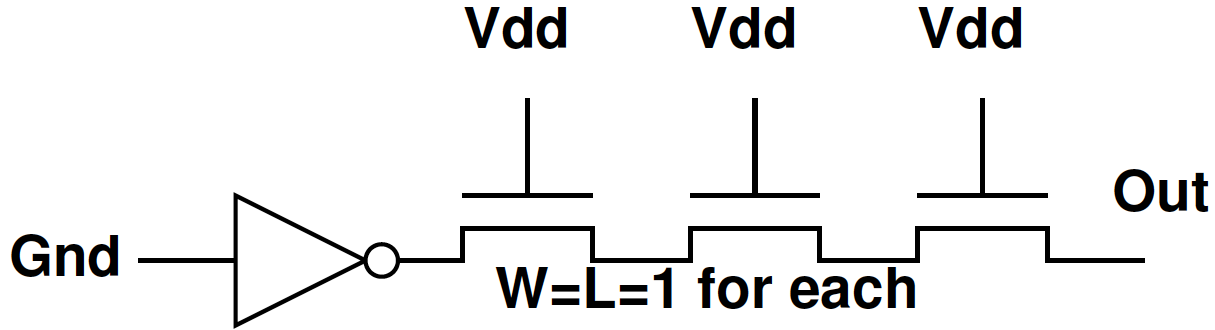 35
Penn ESE5320 Fall 2022 -- DeHon
Example: SPICE Circuit Simulator
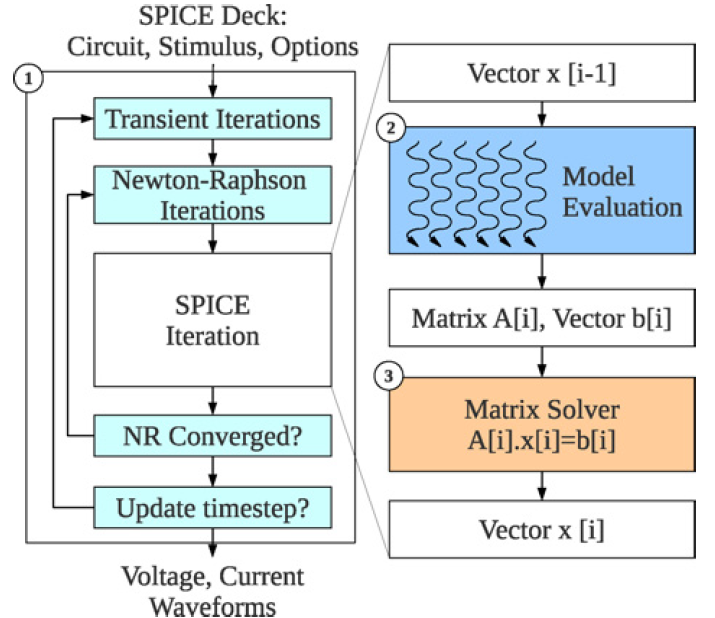 Matrix Solve
     Ax=B
A matrix
B vector
x unknown vector
Solve for x
= KCL, KVL *

Linear Algebra
  solving n eqns
  in n unknowns.
Example: Kapre+DeHon, TRCAD 2012
36
* Kirchhoff {Current,Voltage} Laws
Penn ESE5320 Fall 2022 -- DeHon
Analyze
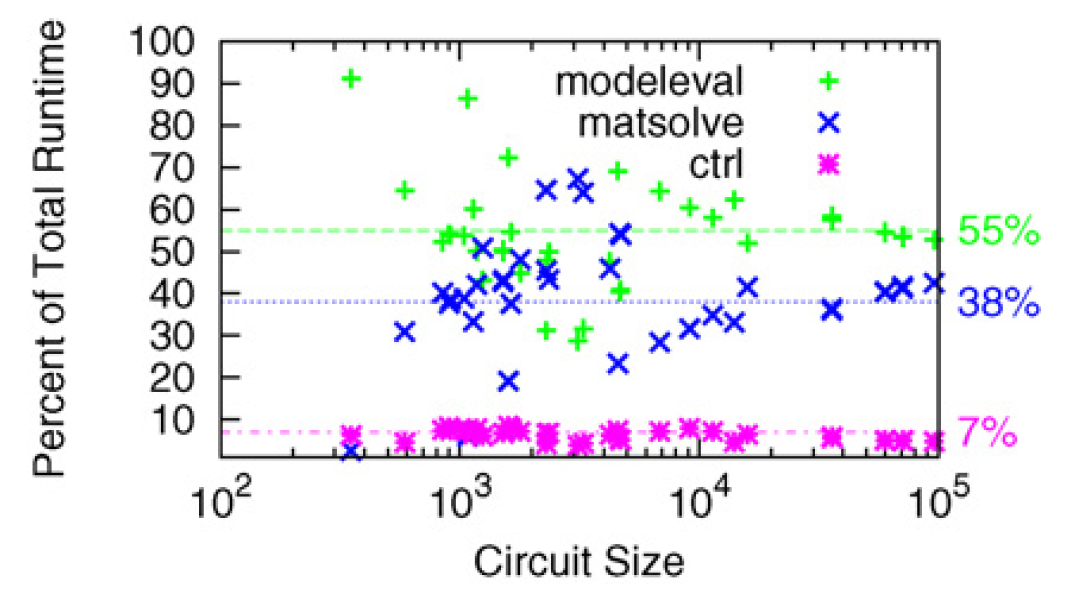 37
Penn ESE5320 Fall 2022 -- DeHon
Analyze
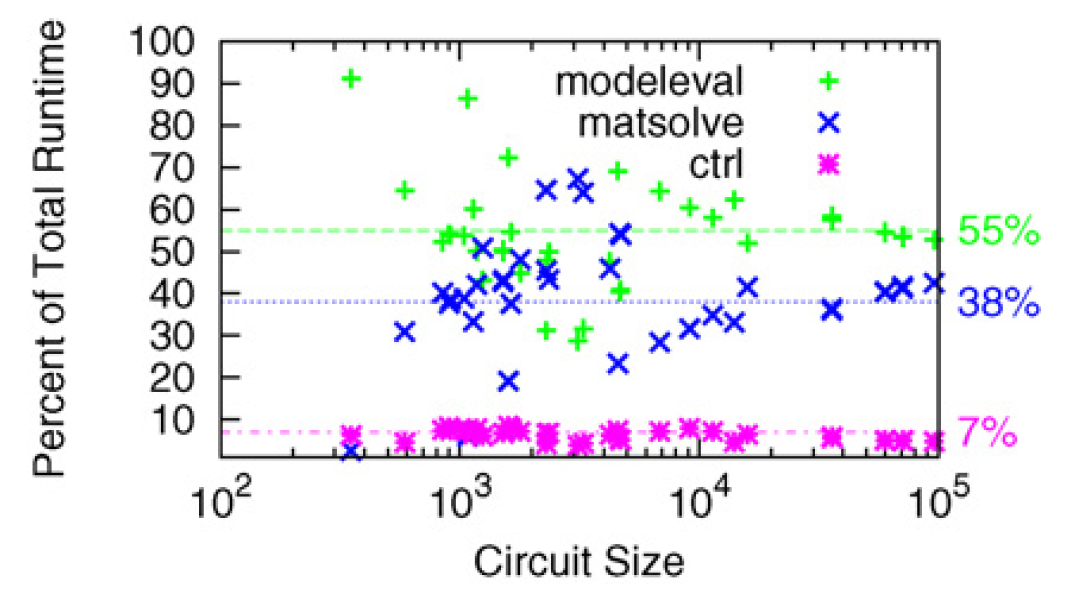 T=Tmodeleval+Tmatsolve+Tctrl
38
Penn ESE5320 Fall 2022 -- DeHon
Speedup
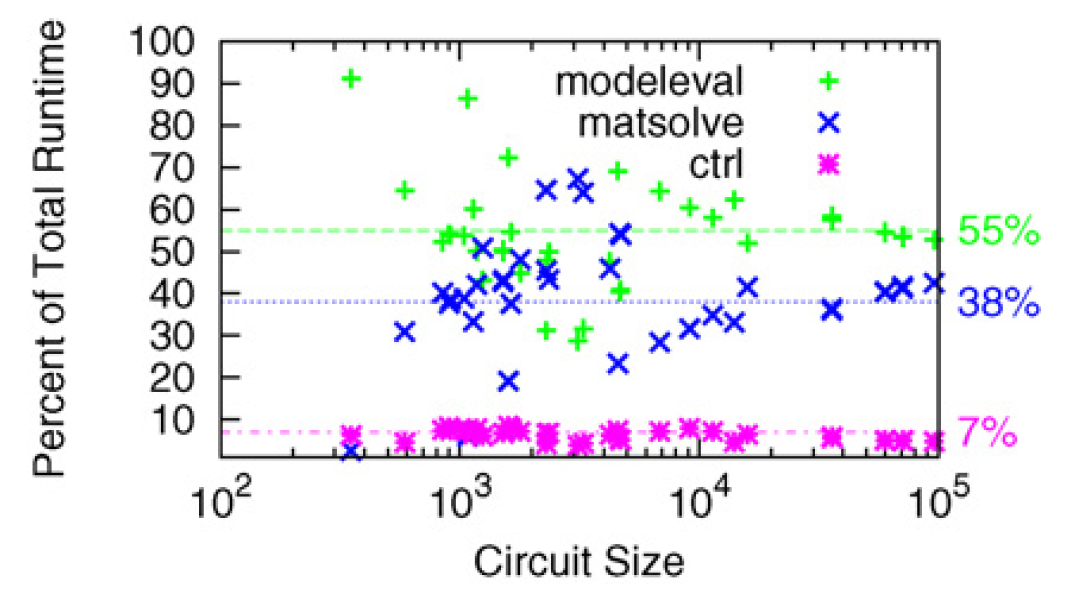 T=Tmodeleval+Tmatsolve+Tctrl
What should we speedup first?
What happens if only speedup modeleval?
T=Tmatsolve+(Tmodeleval)/S+Tctrl
39
Penn ESE5320 Fall 2022 -- DeHon
Analyze
If only accelerated model evaluationonly about 2x speedup
If want better than 14x speed,  must also attack control
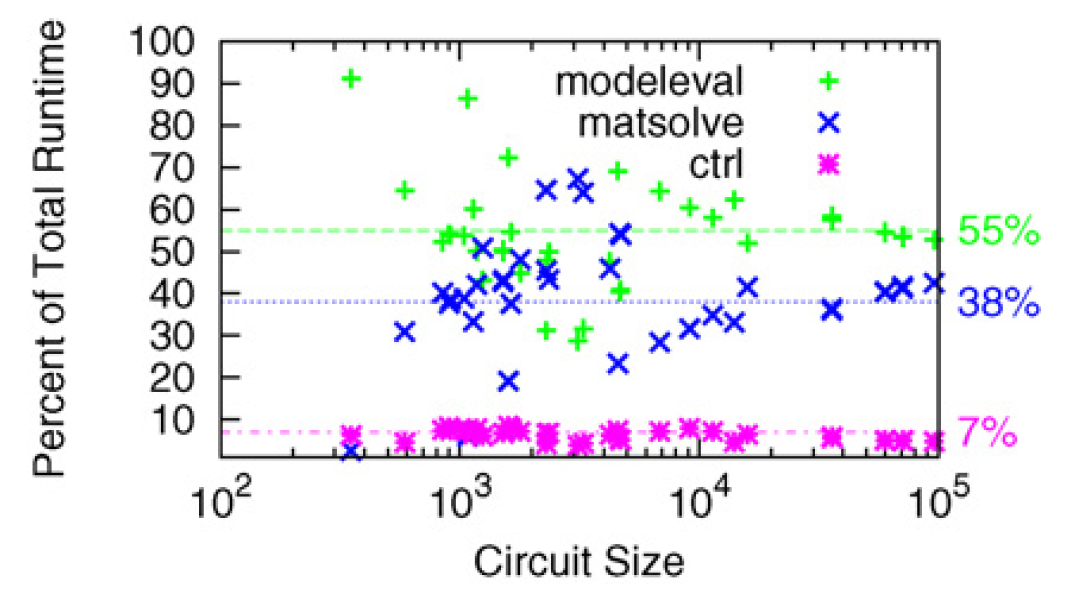 40
Penn ESE5320 Fall 2022 -- DeHon
Model Evaluation: Trivial Hardware Implementation
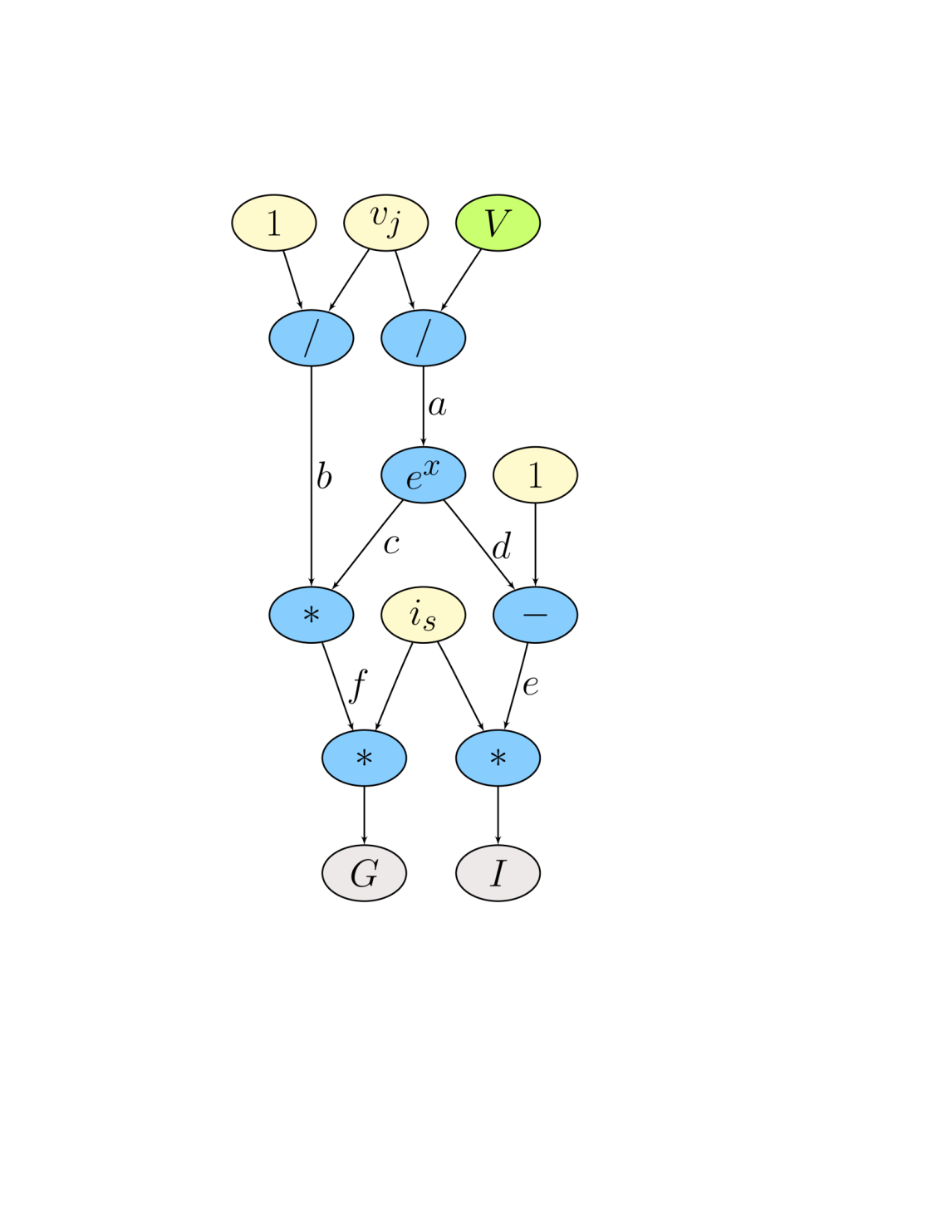 b
*
*
÷
f
e
-
*
÷
d
c
a
ex
41
Penn ESE5320 Fall 2022 -- DeHon
Verilog-AMS as Domain-Specific Language
Spatial, Pipelined Parallelism
Every operation (*, + /) gets dedicated hardware.
Implement task in space  use additional area for each operator.
Parallel – all operations occur simultaneously.
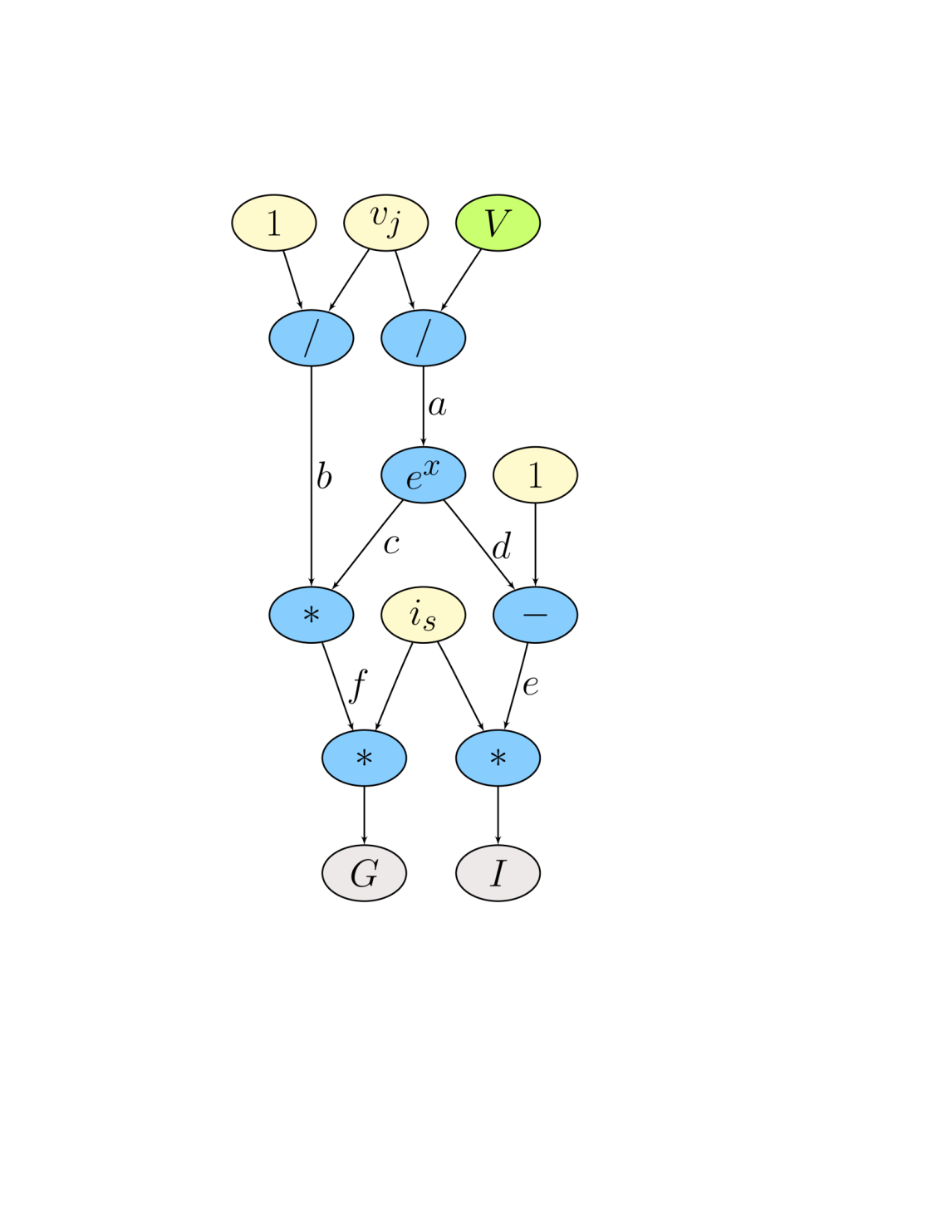 b
*
*
÷
f
e
-
*
÷
d
c
a
ex
42
Penn ESE5320 Fall 2022 -- DeHon
Parallelism: Model EvaluationData Parallel
Every device independent
Many of each type of device
Can evaluate in parallel
T=Tseq/Nproc
Build pipelined circuit for model
Tseq=Ncomp*Tcycle  vs. Tpipe=Tcycle
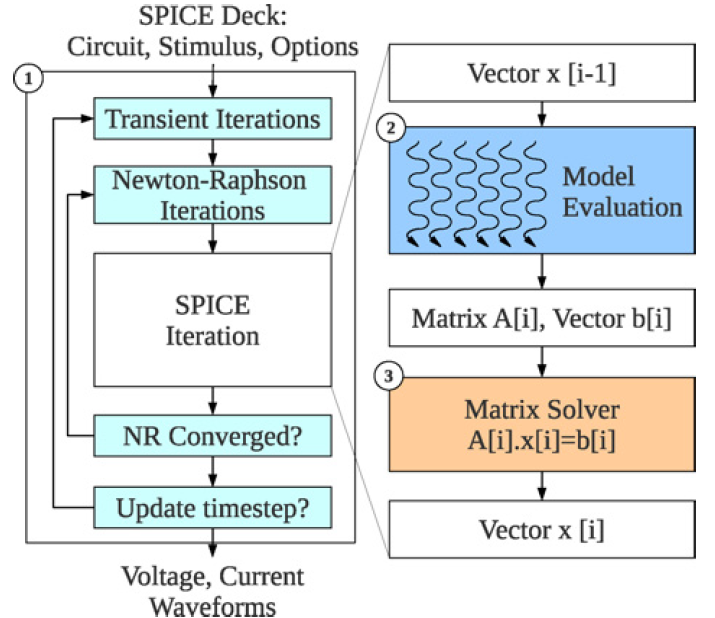 43
Penn ESE5320 Fall 2022 -- DeHon
Spatial Too Big?
Custom VLIW
Fully spatial circuit
÷
*
b
*
*
÷
f
e
+
-
*
÷
c
d
a
ex
ex
~100x Speedup
Multiple FPGAs
~10x Speedup
1 FPGA (2010)
VLIW=Very Long Instruction Word
   exploits Instruction-Level Parallelism
44
Penn ESE5320 Fall 2022 -- DeHon
Parallelism: Model Evaluation
Spatial end up bottlenecked by other components
Use custom evaluation engines
…or GPUs
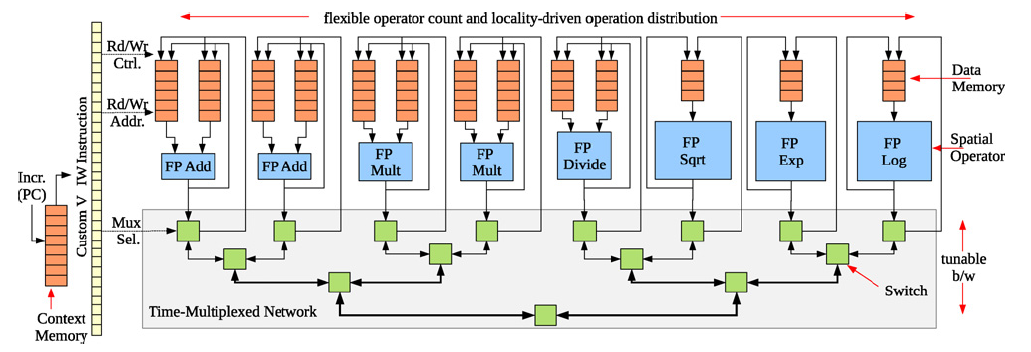 45
Penn ESE5320 Fall 2022 -- DeHon
Parallelism: Matrix Solve
Needed direct solver?
E.g. Gaussian elimination
Data dependence on previous reduce
Limited data parallelism
Parallelism in subtracts
Some row independence
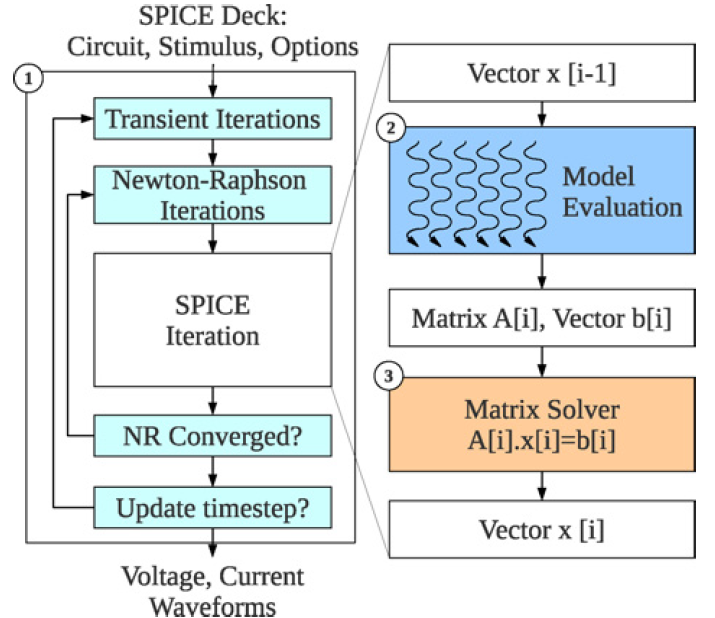 46
Penn ESE5320 Fall 2022 -- DeHon
Example Matrix
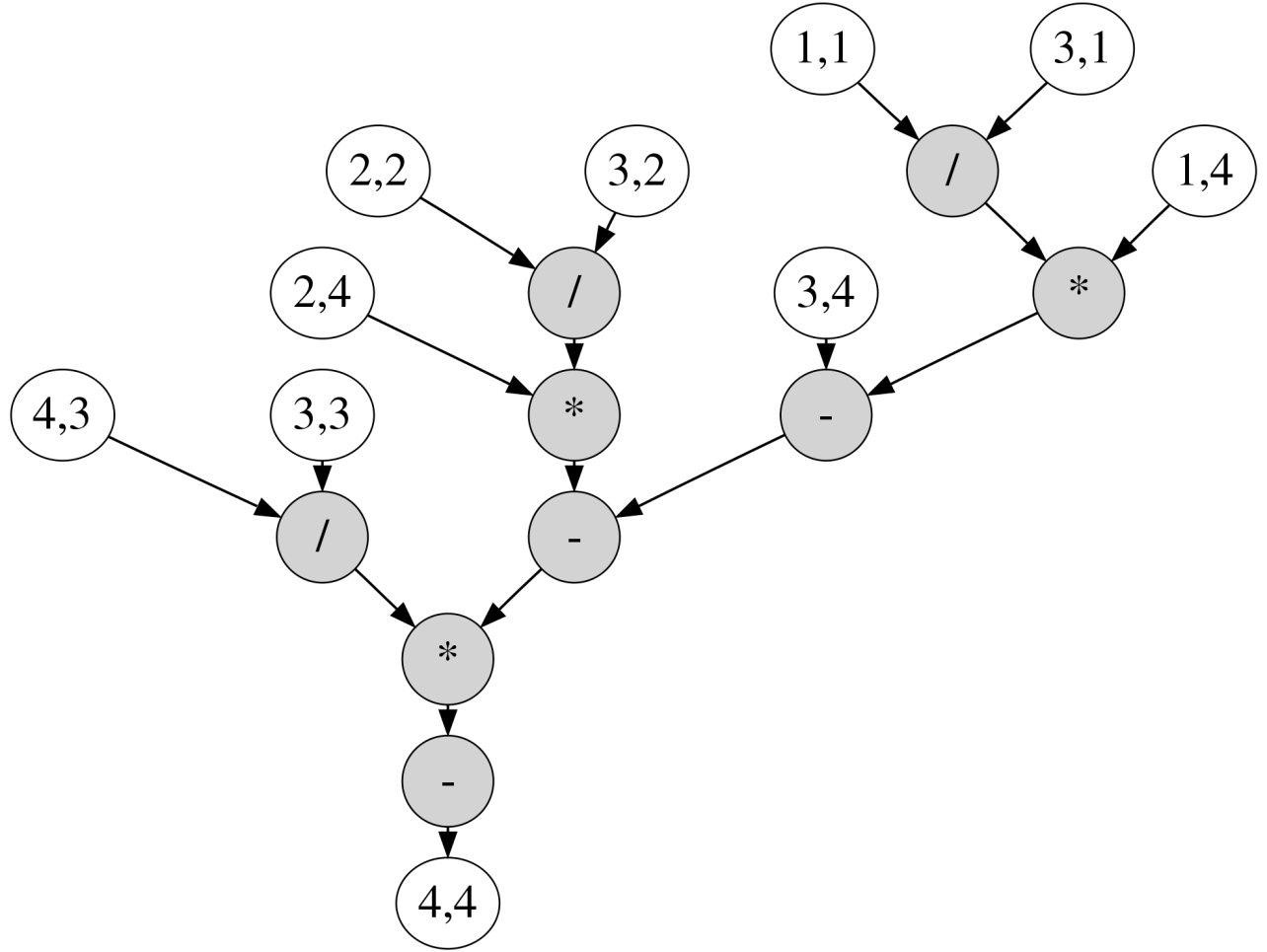 47
Penn ESE5320 Fall 2022 -- DeHon
Example Matrix
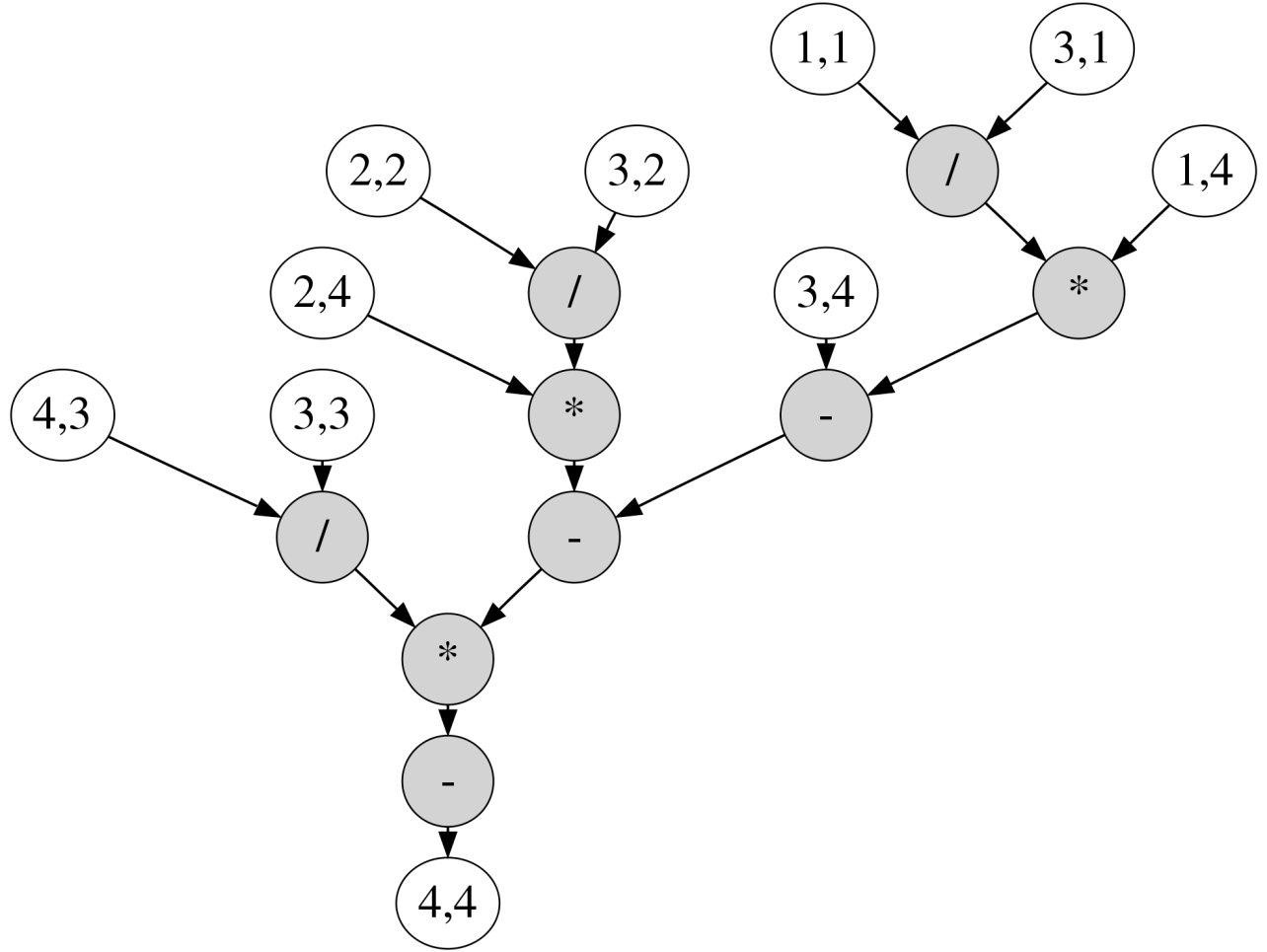 48
Penn ESE5320 Fall 2022 -- DeHon
Example Matrix
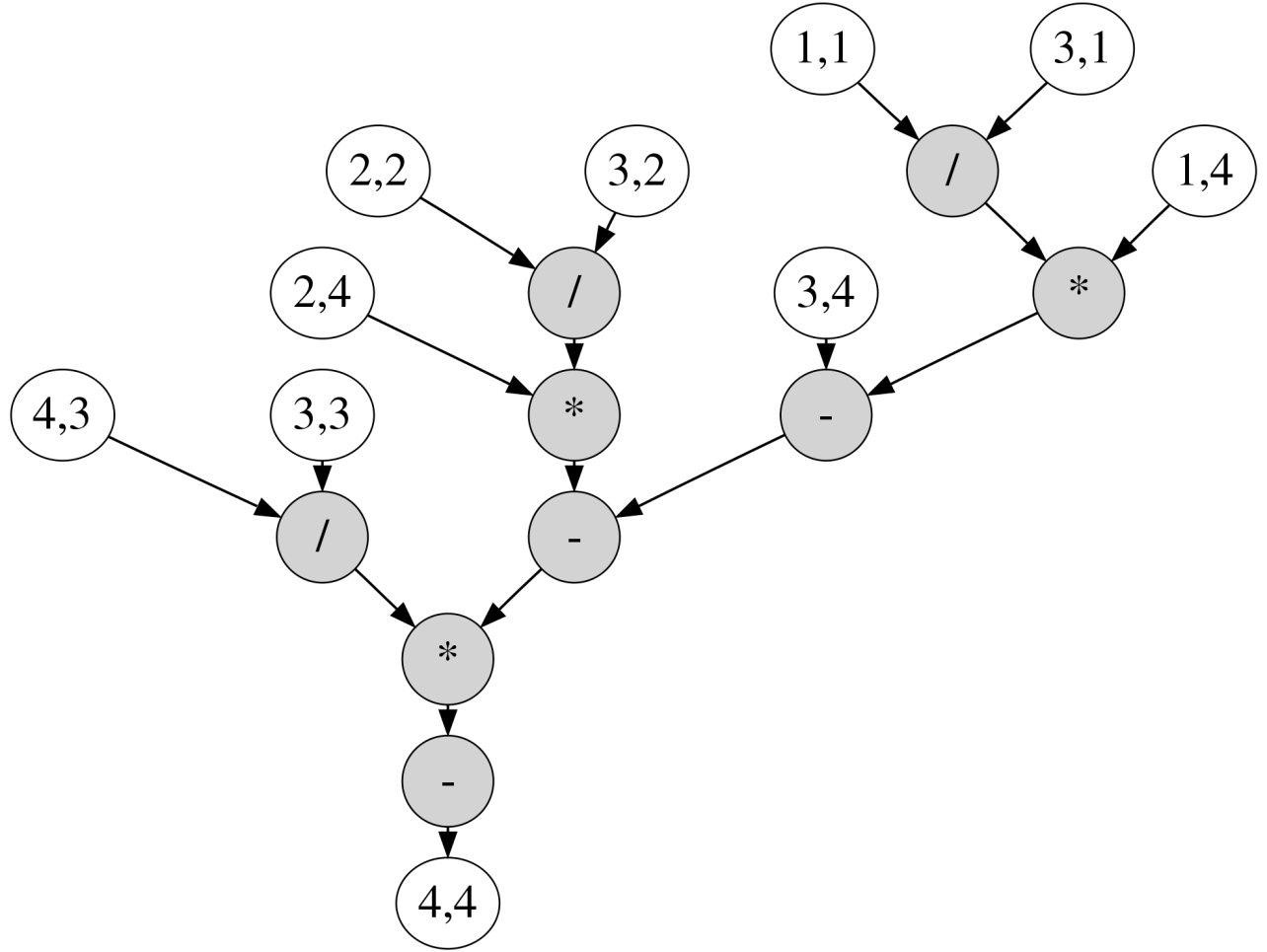 Reduce to critical path:
   from 9 sequential operations
   to path of 5 operations.
49
Penn ESE5320 Fall 2022 -- DeHon
Dataflow Processing Element (PE)
Graph
Nodes
Incoming Messages
Dataflow trigger
*
+
÷
Graph
Fanout
Outgoing Messages
50
Penn ESE5320 Fall 2022 -- DeHon
Matrix Solve Only
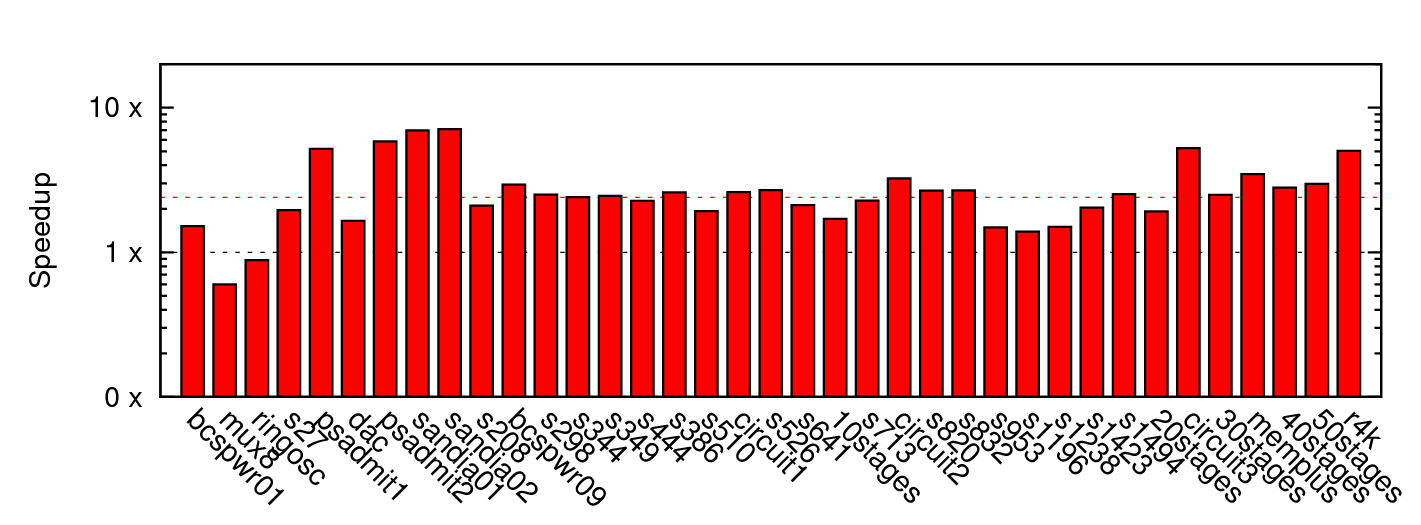 ~2.4x mean
51
Penn ESE5320 Fall 2022 -- DeHon
Parallelism: Matrix Solve
Settled on constructing dataflow graph
Graph can be iteration independent
Statically scheduled
(cheaper)
This is bottleneck to further acceleration
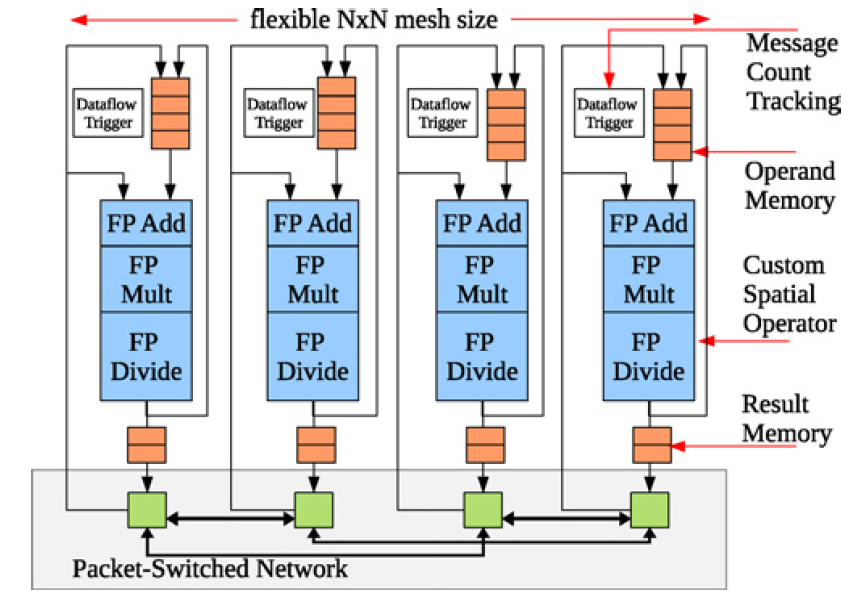 52
Penn ESE5320 Fall 2022 -- DeHon
Parallelism Controller?
Could leave sequential
For some designs, becomes the bottleneck once others accelerated
Has internal parallelism in condition evaluation
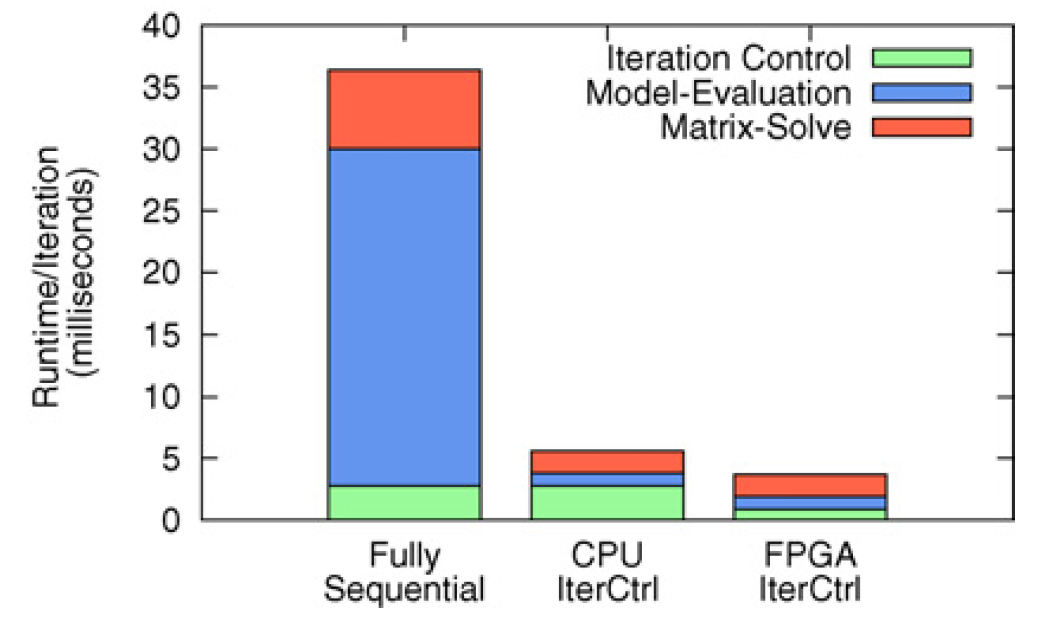 T=Tmodeleval/S1+(Tmatsolve)/S2+Tctrl
53
Penn ESE5320 Fall 2022 -- DeHon
Parallelism Controller
Customized datapath controller
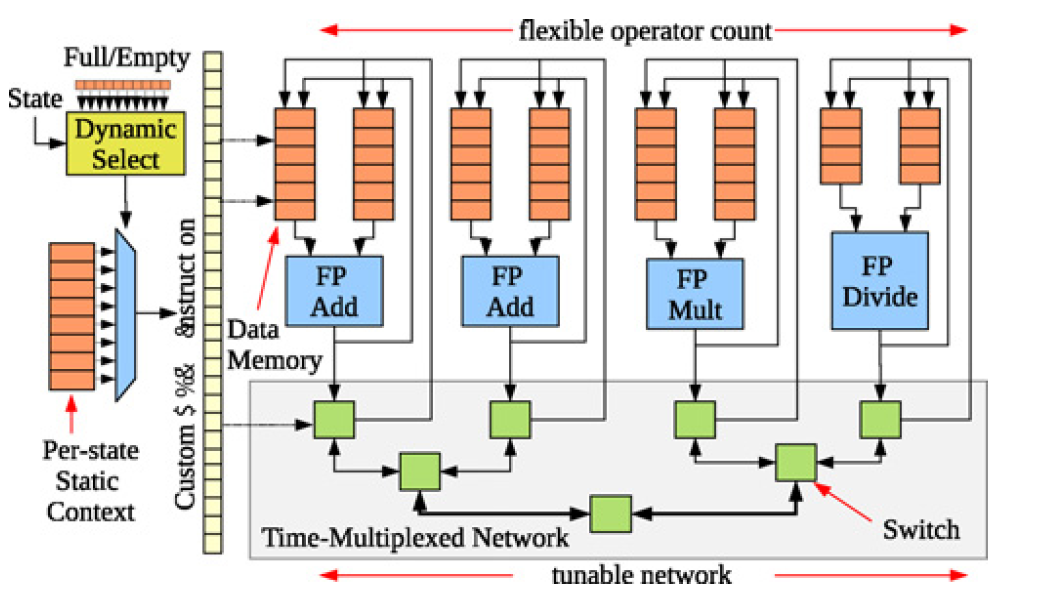 Tseqctrl=Nadd+Nmul+10*Ndivide
Tvliwctrl=Max(Nadd/2,Nmul,10*Ndivide)
54
Penn ESE5320 Fall 2022 -- DeHon
Single-Chip Solution
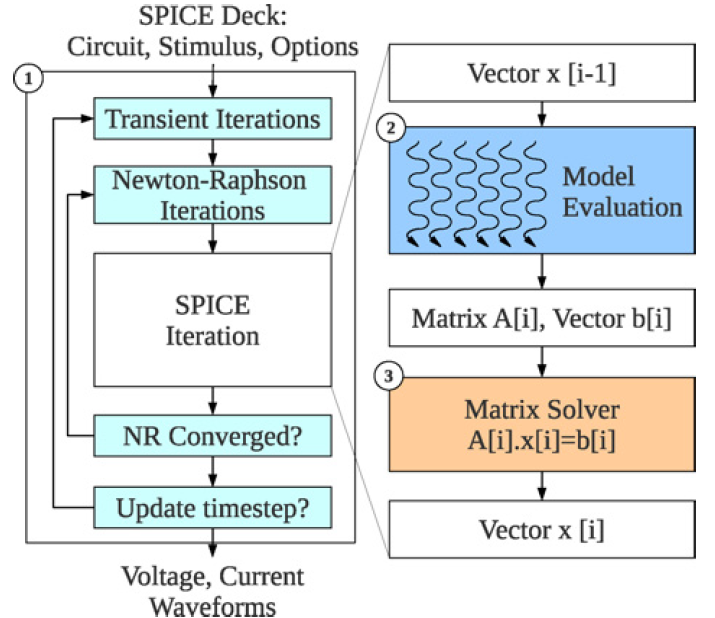 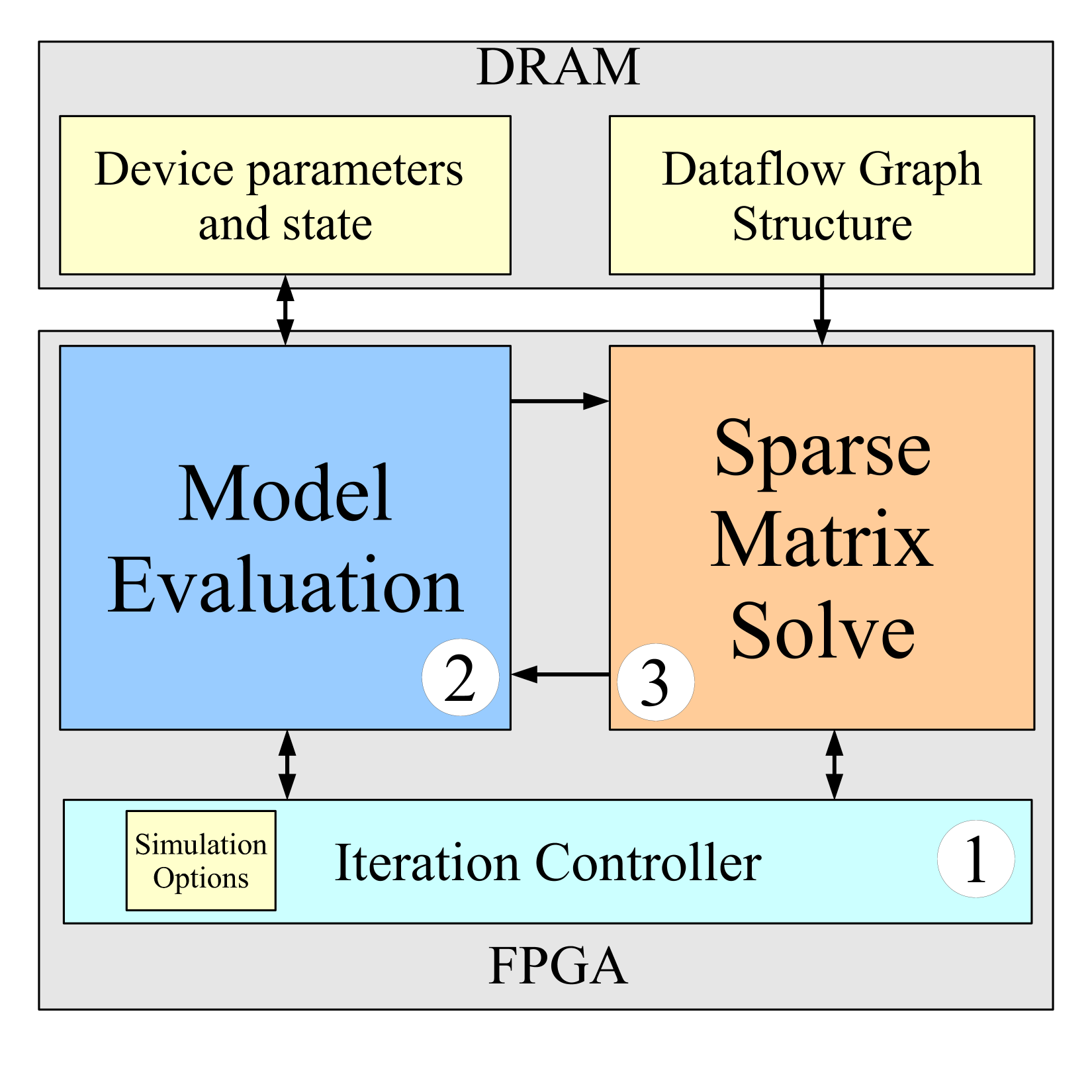 55
Penn ESE5320 Fall 2022 -- DeHon
Area-Time for Each
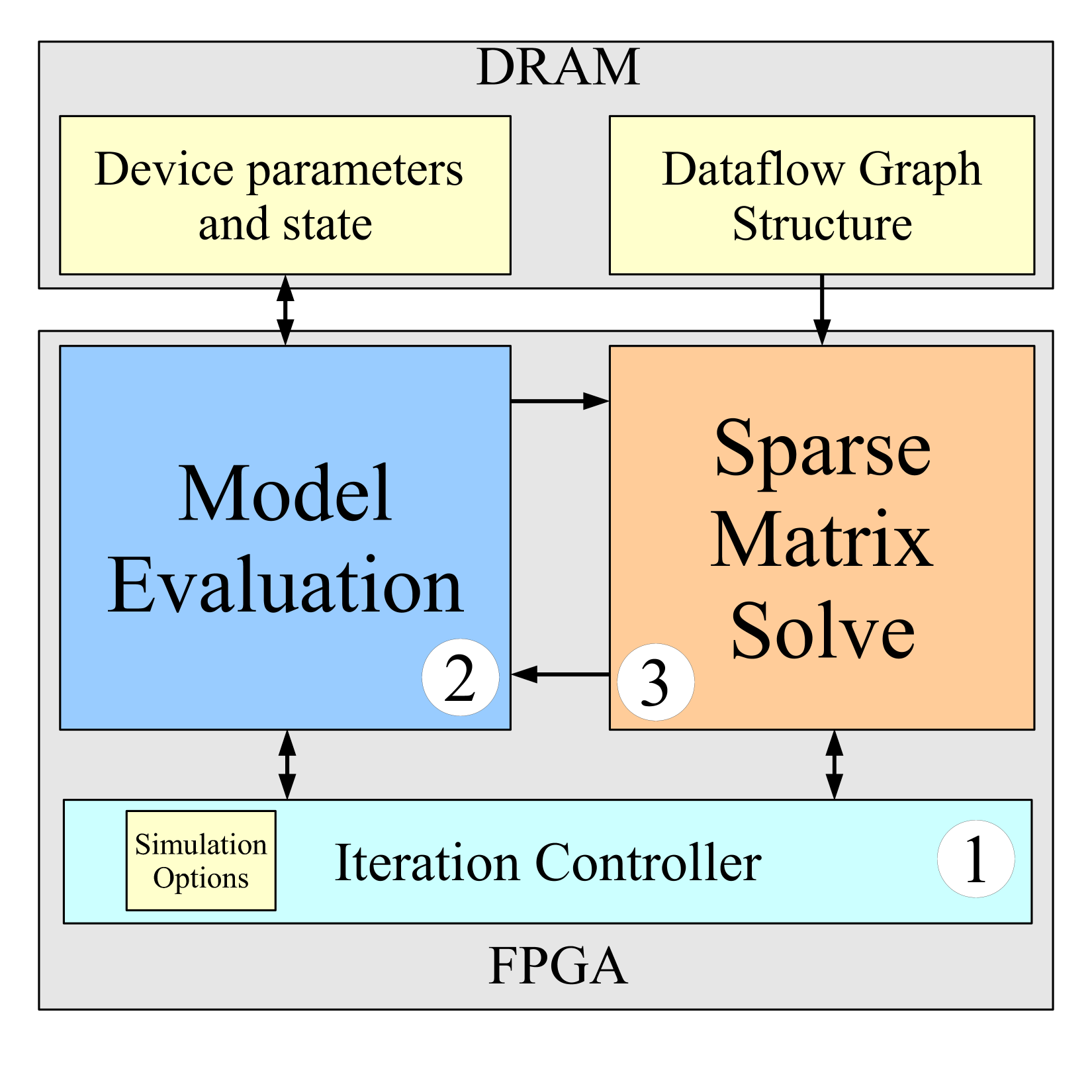 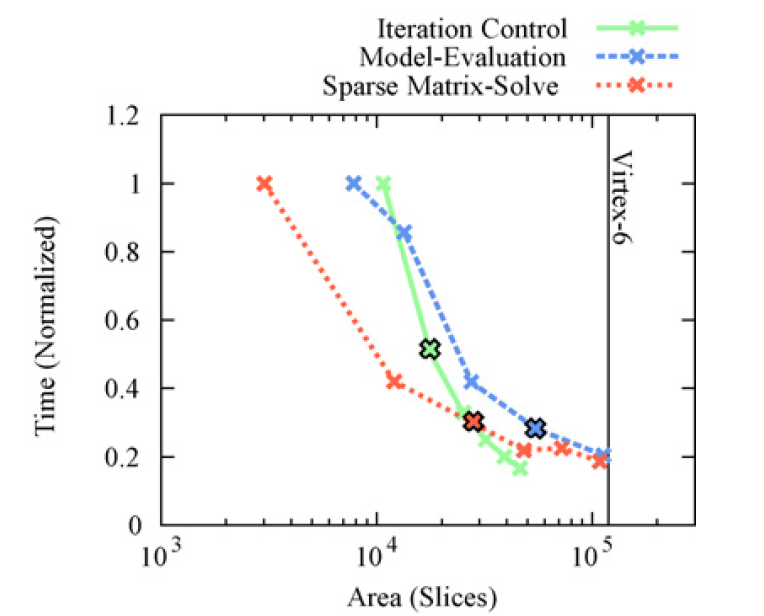 [1 Slice = 4 LUTs]
56
Penn ESE5320 Fall 2022 -- DeHon
Composite Speedup
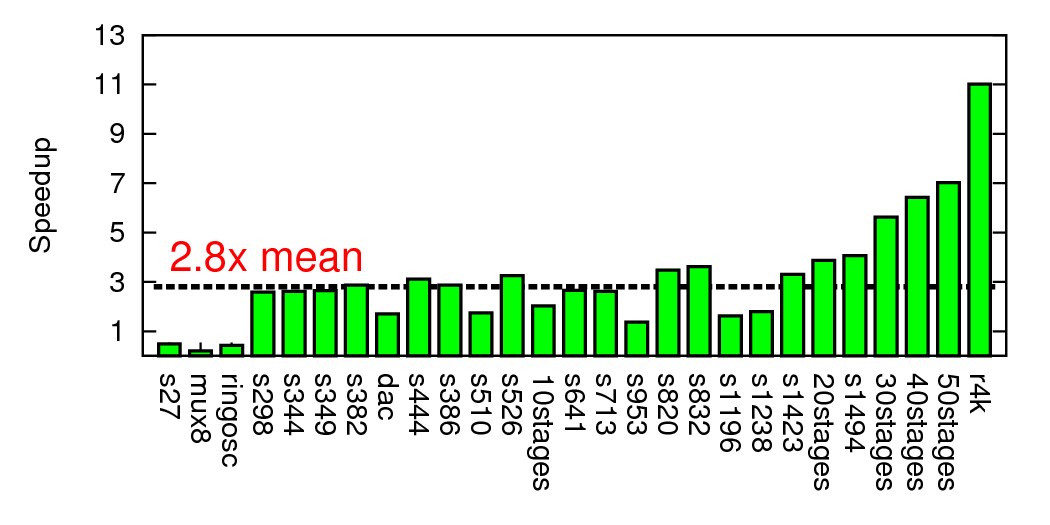 57
Penn ESE5320 Fall 2022 -- DeHon
Modern SoC
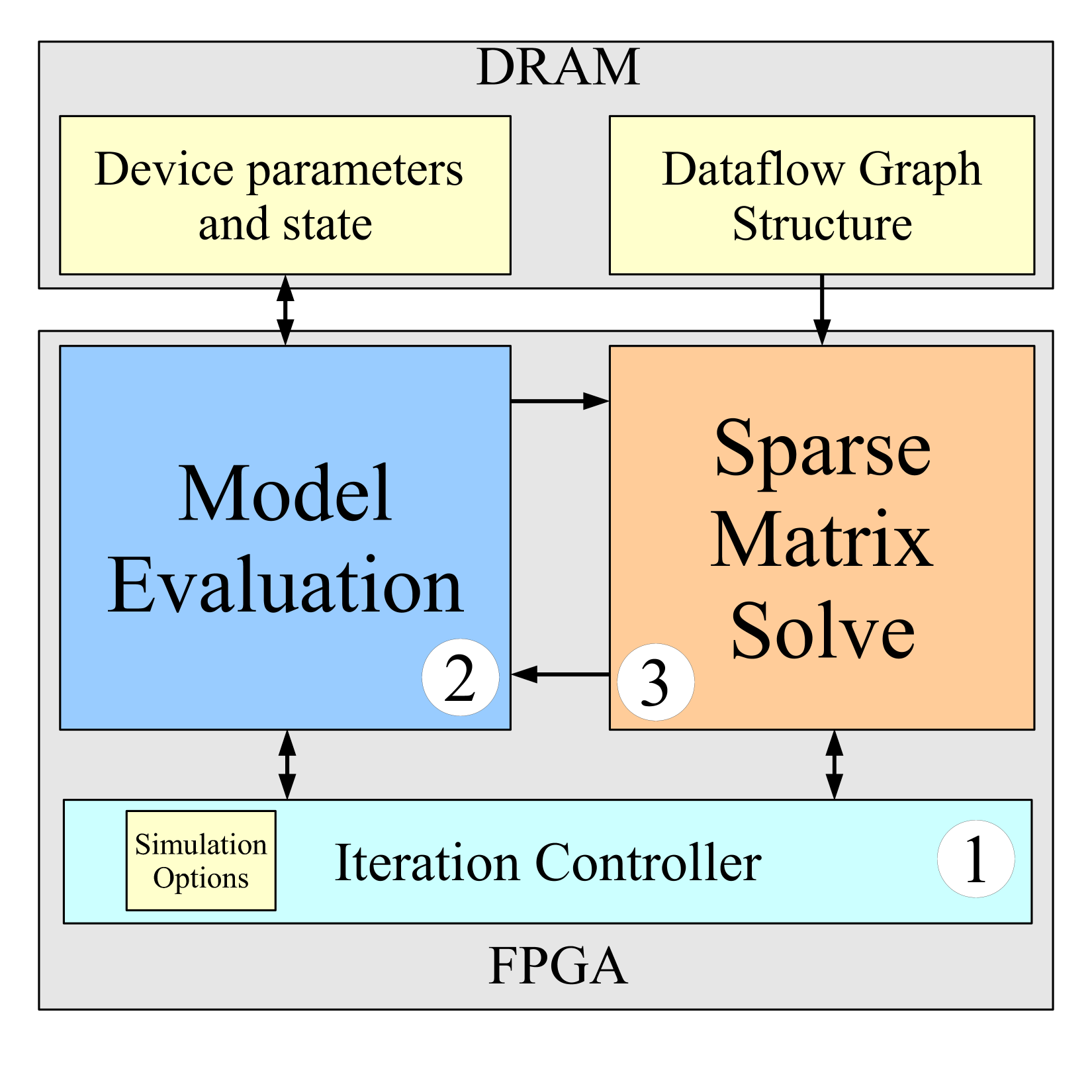 58
Penn ESE5320 Fall 2022 -- DeHon
Part 4:Class Components
59
Penn ESE5320 Fall 2022 -- DeHon
Class Components
Lecture (incl. preclass exercise)
In-person (not hybrid, don’t expect recordings)
Slides on web before class  (print if you want)
N.B. I encourage class participation
In class; Questions (“warm” calls)
Daily Quiz
Reading [~1 required paper/lecture]
online: Canvas, IEEE, ACM, also ZynqBook,
    Parallel Programming for FPGAs
Homework
(1 per week due F5pm Eastern)
Project – open-ended   (~6 weeks)
Note syllabus, course admin online
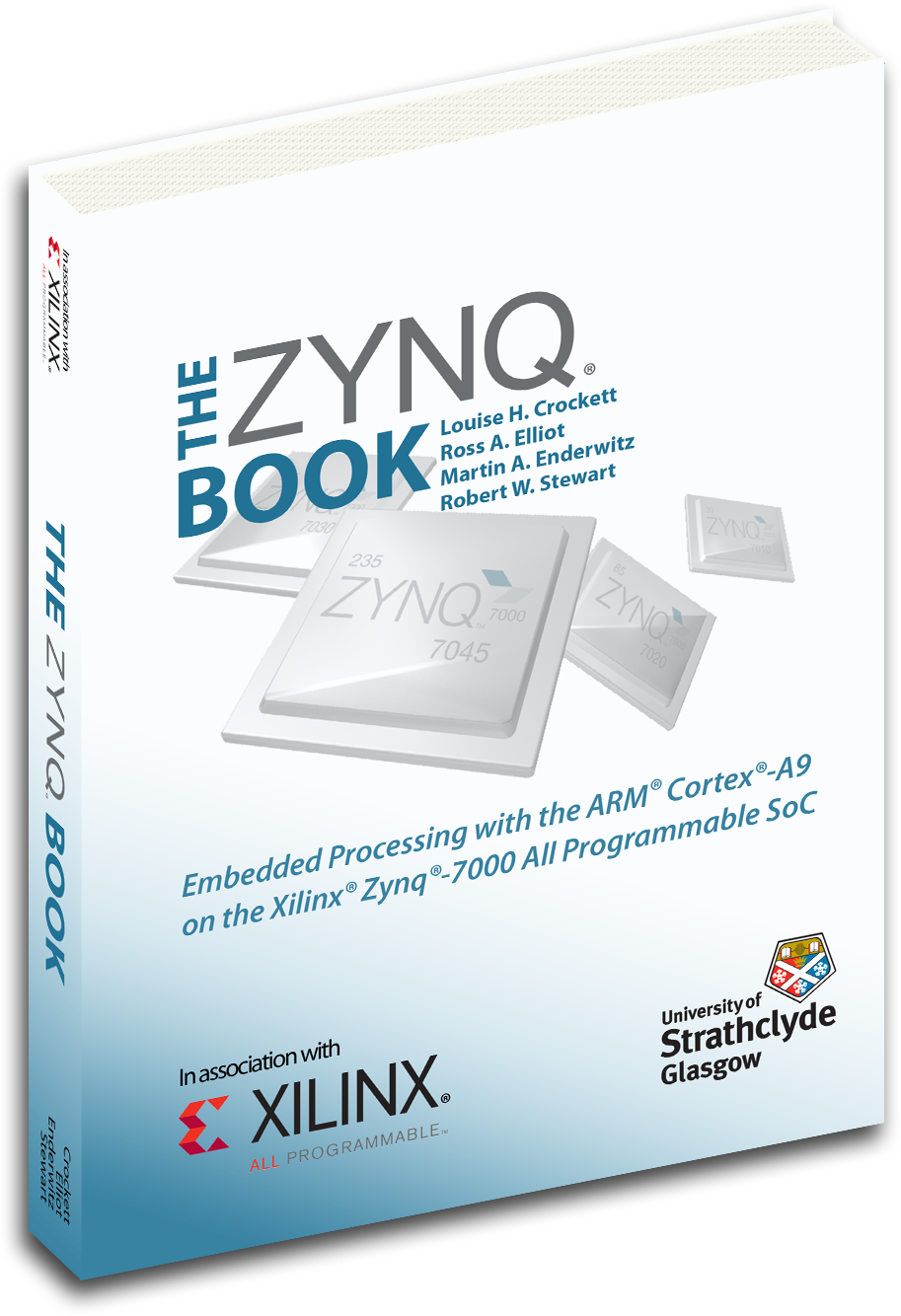 60
Penn ESE5320 Fall 2022 -- DeHon
First Half
Quickly cover breadth
Metrics, bottlenecks
Memory
Parallel models
SIMD/Data Parallel
Thread-level parallelism
Spatial, C-to-gates
Line up with homeworks
61
Penn ESE5320 Fall 2022 -- DeHon
Second Half
Real-time
Reactive
Memory
Networking
Energy
Scaling
Chip Cost
Verification
VLIW
Reduce
Use everything on project
Going deeper
62
Penn ESE5320 Fall 2022 -- DeHon
Teaming
HomeWorks (HW) in Groups of 2 (after 0, 1)
HW: we assign
Individual assignment writeup
Project in Groups of 3
Project: you propose team of 3, we review
Most portions group writeup
Few components individual writeup
63
Penn ESE5320 Fall 2022 -- DeHon
Office & Lab Hours
Andre: M 4:00pm—5:00pm 
Levine 270, Zoom
See canvas
TAs – Ketterer  (plan, confirming…)
Tuesday 7 pm
Wednesday 7 pm  (not today)
Thursday 4-5pm, 8:15pm-9:15pm (first office hours tomorrow)
64
Penn ESE5320 Fall 2022 -- DeHon
Diagnostic Assessment
Course will rely heavily on C
Program both hardware and software in C
If you cannot read/write code in C, this course will be a challenge
Diagnostic Assessment intended as a quick indication if you aren’t ready
Should be able to complete quickly
Better to find out now than after you’re stuck in the course
Due next Wednesday (9/7)
65
Penn ESE5320 Fall 2022 -- DeHon
C Review
Course will rely heavily on C
Program both hardware and software in C
HW1 has some C warmup problems

TAs will hold C review
on Sept. 6th, 5:00pm
(before our next class meeting since Monday 9/5 is Labor day)
66
Penn ESE5320 Fall 2022 -- DeHon
Preclass Exercise
Motivate the topic of the day
Introduce a problem
Introduce a design space, tradeoff, transform
Available before lecture (11:10am)
Should work before lecture starts
Won’t be available later
Do bring/use calculator
Will be numerical examples
67
Penn ESE5320 Fall 2022 -- DeHon
Daily Quiz
Count for Engagement Points
Only available until next lecture
Incentive to keep up with material
68
Penn ESE5320 Fall 2022 -- DeHon
Lecture Timeline
Preclass available before class
In class hardcopy circa 10:10am
Start lecture at 10:20am
Lecture until 11:40am
(most days) stay for remaining questions
Pending course after us
Masks required in lecture
69
Penn ESE5320 Fall 2022 -- DeHon
Feedback
Will have anonymous feedback for each lecture
Clarity?
Speed?
Vocabulary?
General comments
Specificity most helpful
X was unclear because of Y
Subtopic Z went too fast
Need an example for Q
70
Penn ESE5320 Fall 2022 -- DeHon
Policies
Canvas turn-in of assignments
No handwritten work
Due on time 
Individual assignments only
3 free late days total
Collaboration
Tools – allowed
Designs – limited to project teams as specified on assignments
See web page
71
Penn ESE5320 Fall 2022 -- DeHon
Admin
Your action:
Feedback sheet for today
Find course web page
Read it, including the policies
Find Syllabus
Find diagnostic assessment, homework 1
Find lecture slides
Will try to post before lecture
Find reading assignments
Find reading for lecture 2 on canvas and web
…for this lecture if you haven’t already
Find/join Ed Discussion group for course
Signup for detkin/ketterer access
Complete/submit diagnostic assessment
72
Penn ESE5320 Fall 2022 -- DeHon
Big Ideas
Programmable Platforms
Key delivery vehicle for innovative computing applications
Reduce TTM (Time-to-Market), risk
More than a microprocessor
Heterogeneous, parallel
Demand hardware-software codesign
Soft view of hardware
Resource-aware view of parallelism
73
Penn ESE5320 Fall 2022 -- DeHon
Questions?
74
Penn ESE5320 Fall 2022 -- DeHon